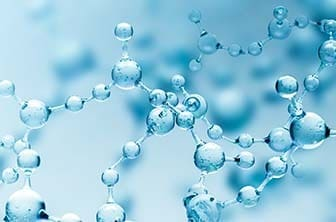 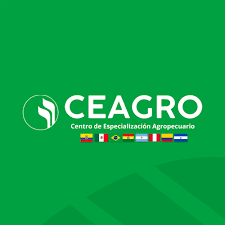 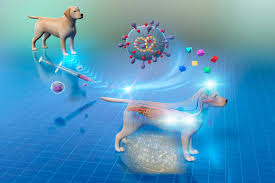 BIOLOGIA VETERINARIA
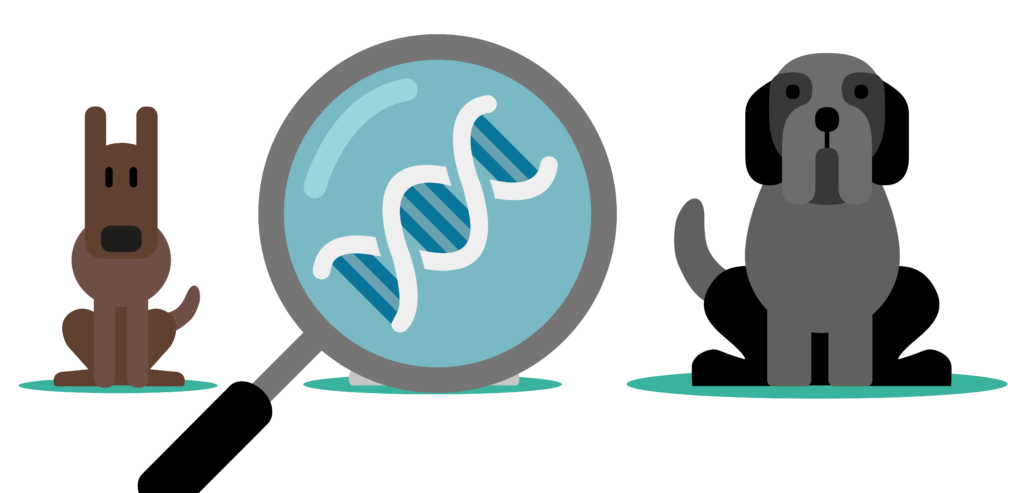 CURSO: AUXILIAR VETERINARIO  -  CEAGRO
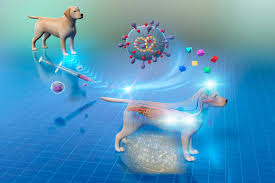 MICROBIOLOGIA
INTRODUCCION
GENETICA
PATOLOGIA
La biología veterinaria es un campo amplio que abarca el estudio de la anatomía animal, fisiología, genética, microbiología, patología y farmacología, entre otros.
Los científicos a través de las investigaciones, han hecho aportes en el desarrollo de vacunas, antibióticos y otros tratamientos que contribuyen a la salud animal.
También ha ayudado a identificar enfermedades zoonóticas, que puede transmitirse de animales a humanos; desarrollando así estrategias para su prevención y controles que son vitales para la salud publica.
La biología veterinaria es una disciplina multidisciplinaria que combina la biología, la medicina y la conservación para promover la salud y el bienestar de los animales, así como proteger la salud humana.
FISIOLOGIA
FARMACOLOGIA
BIOLOGIA
ANATOMIA
OTROS
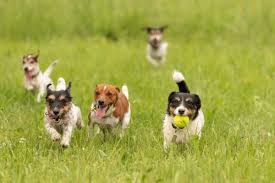 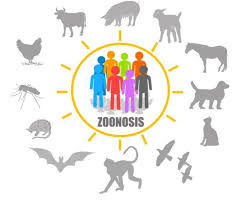 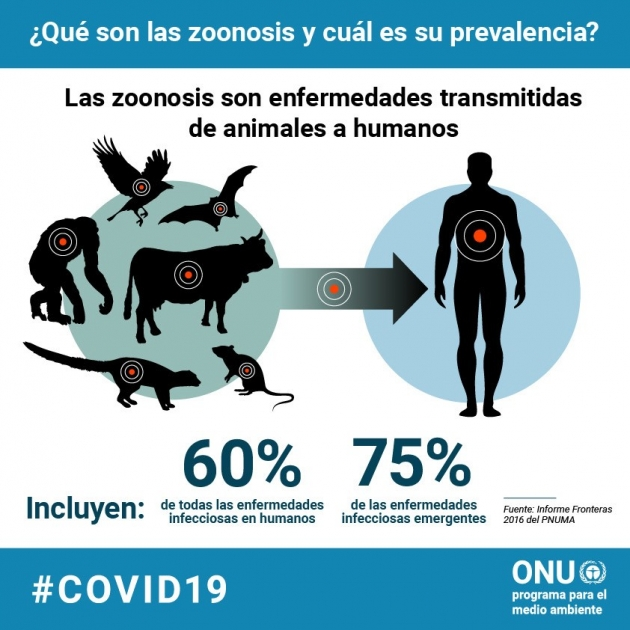 CURSO: BIOLOGIA -  CEAGRO
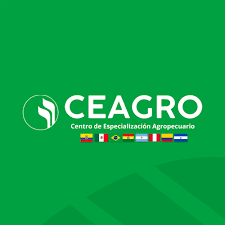 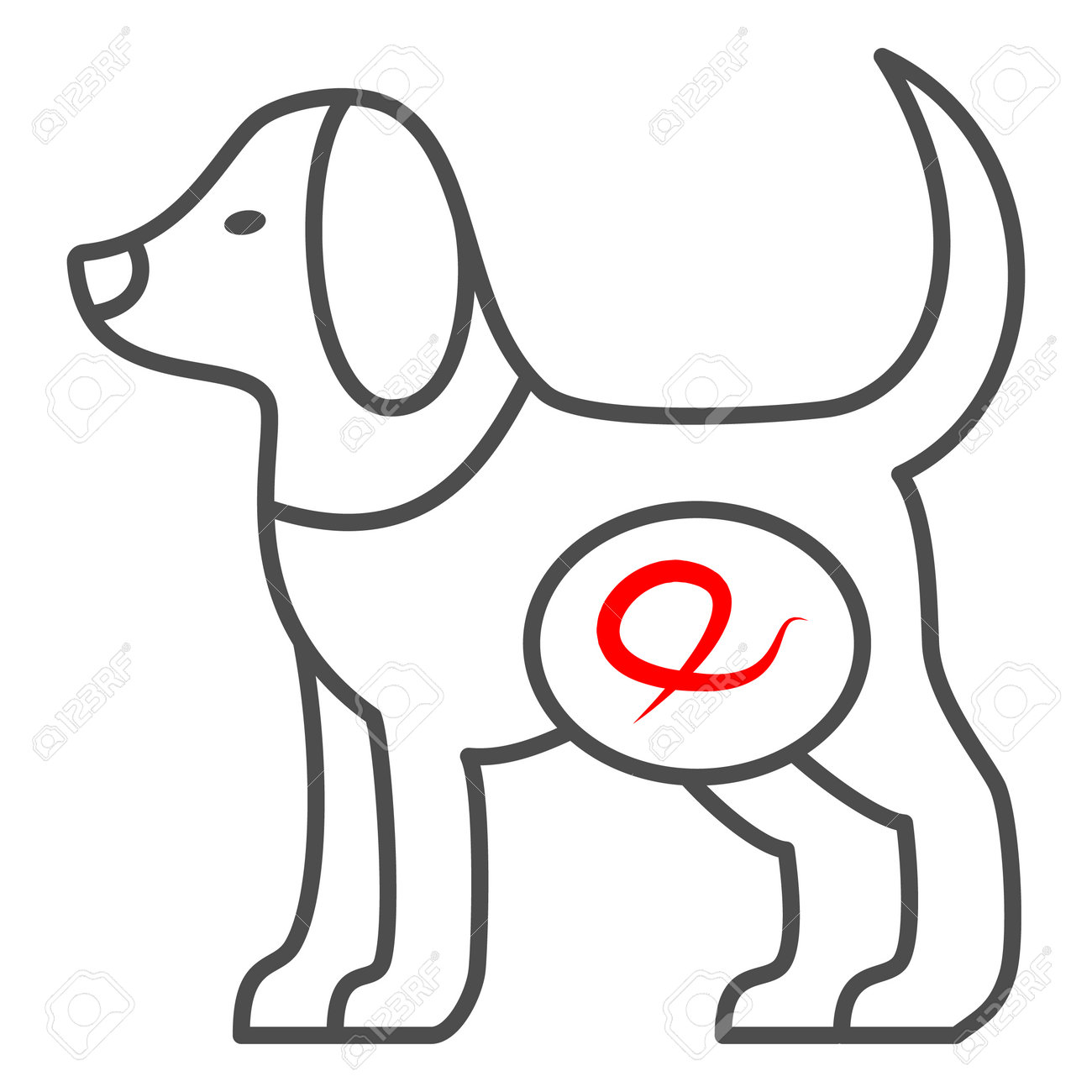 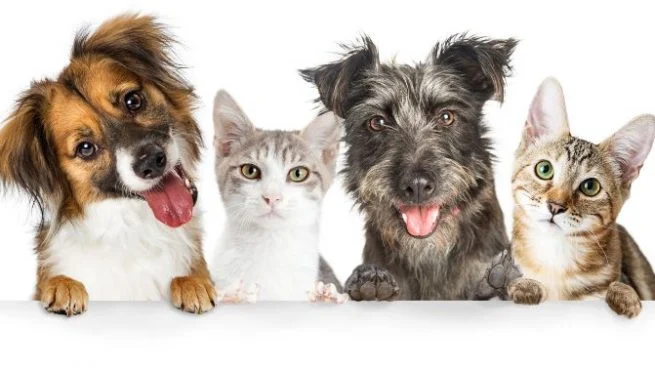 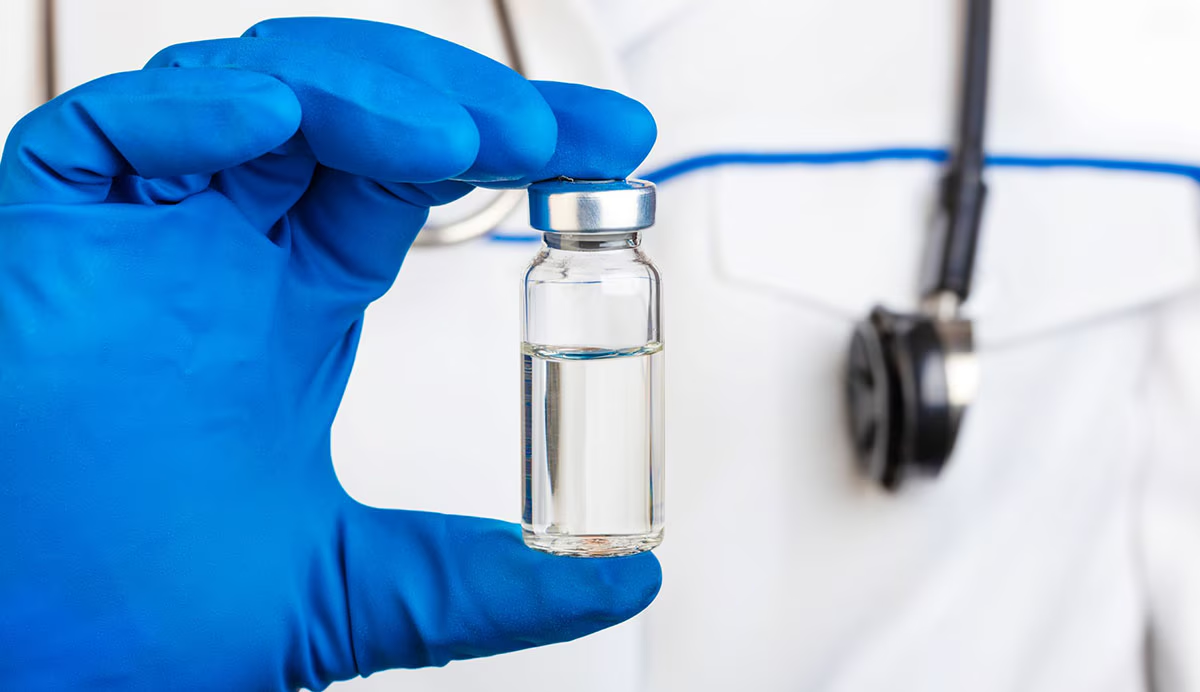 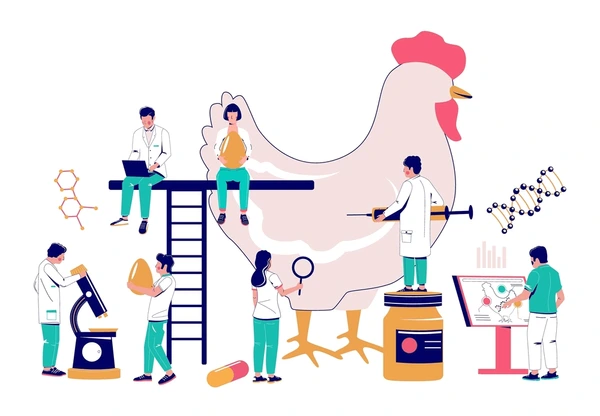 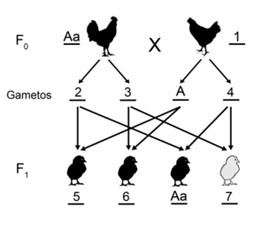 PARASITOLOGIA VETERINARIA
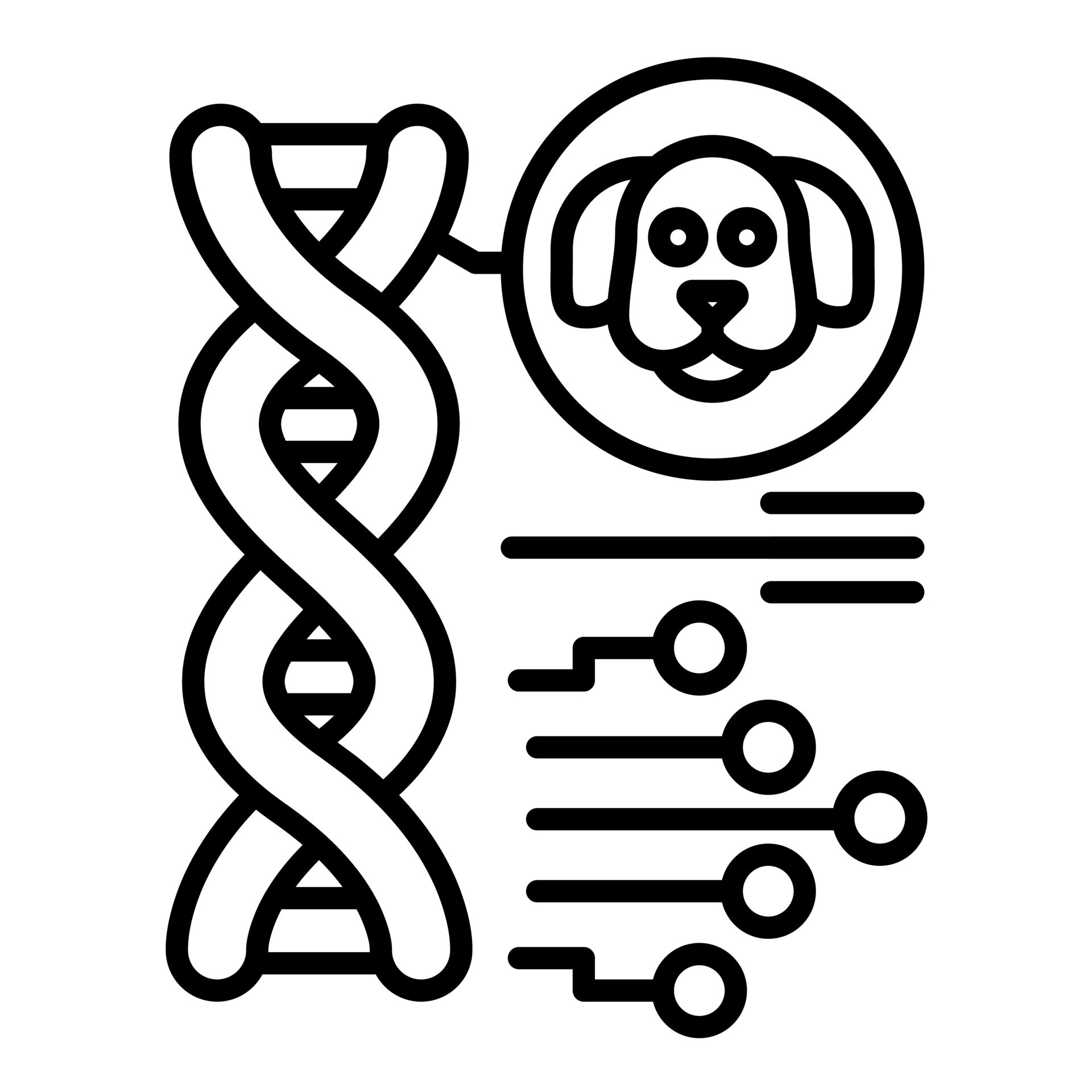 MICROBIOLOGIA VETERINARIA
FARMACOLOGIA VETERINARIA
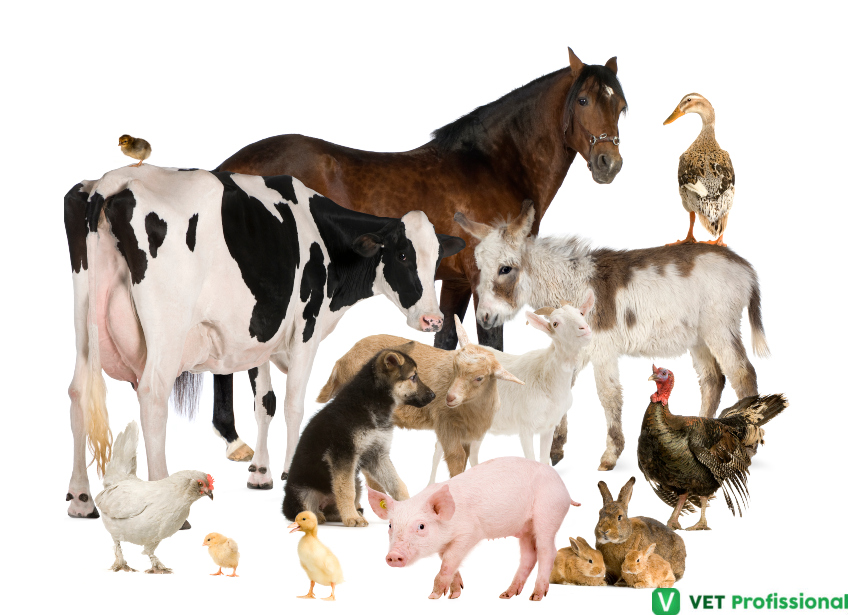 GENETICA Y BIOLOGIA MOLECULAR
PATOLOGIA VETERINARIA
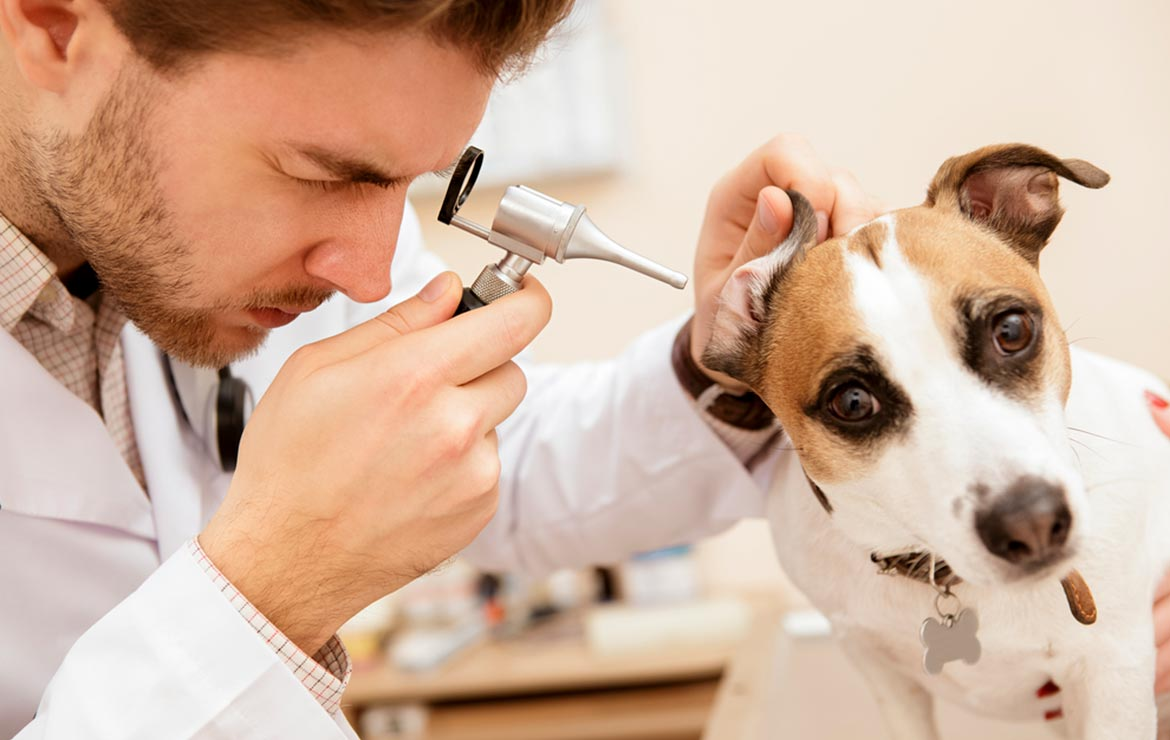 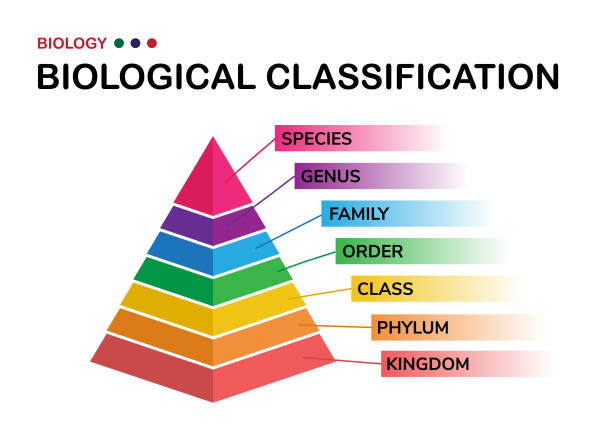 ORGANIZACIÓN Y DIVERSIDAD ANIMAL
ETIOLOGIA Y BIENESTAR ANIMAL
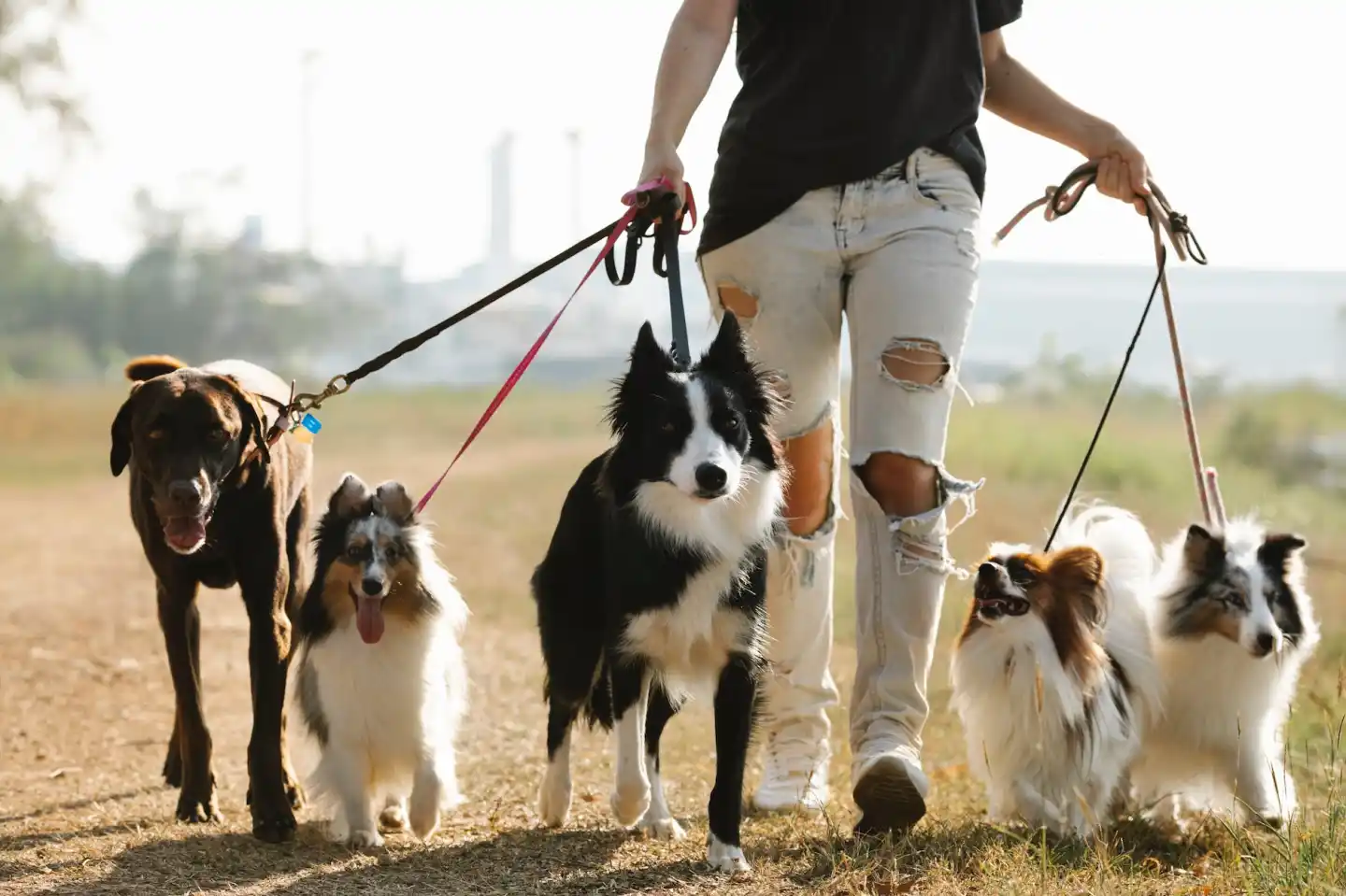 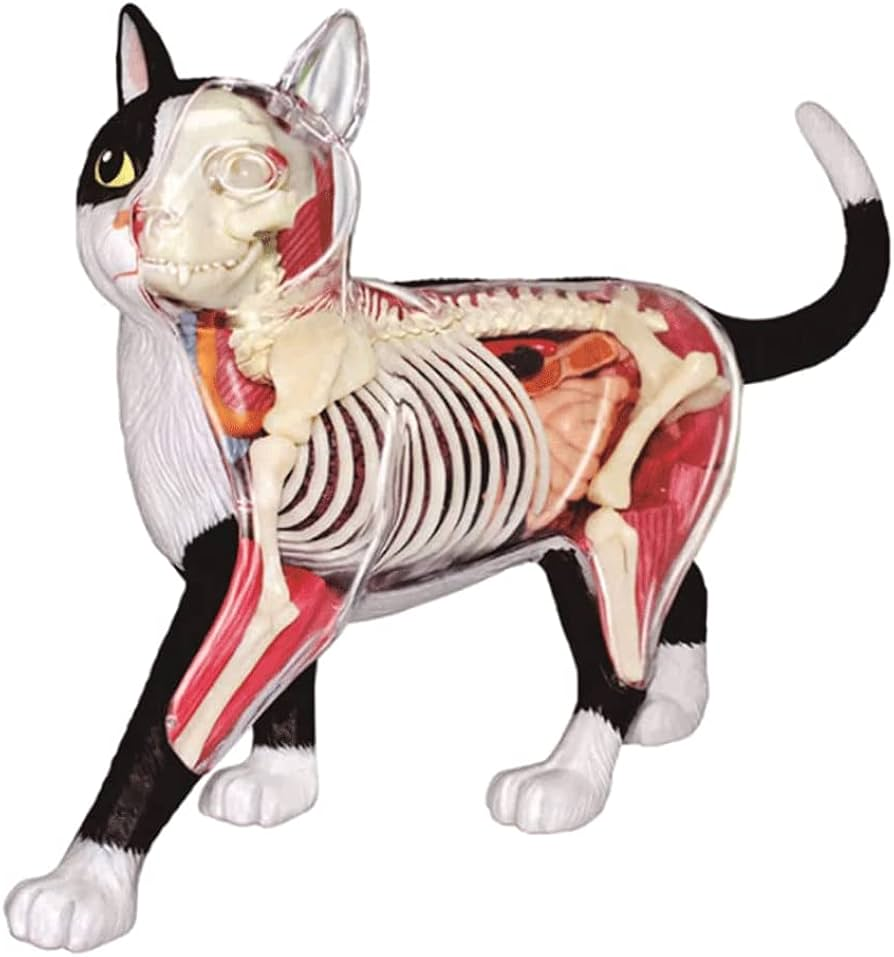 BIOLOGIA
ANATOMIA Y FISIOLOGIA ANIMAL
ESTRUCTURA Y FUNCION DE LAS CELULAS Y TEJIDOS
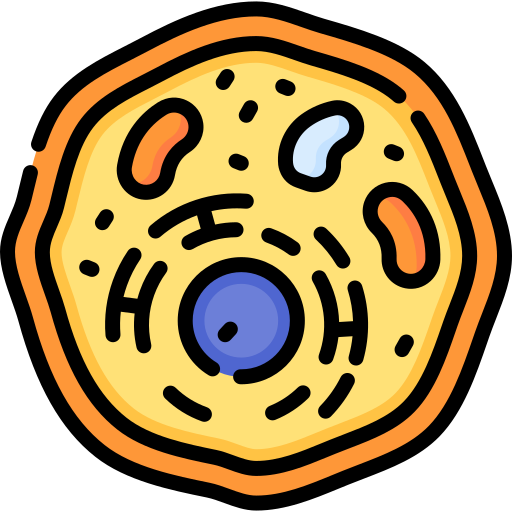 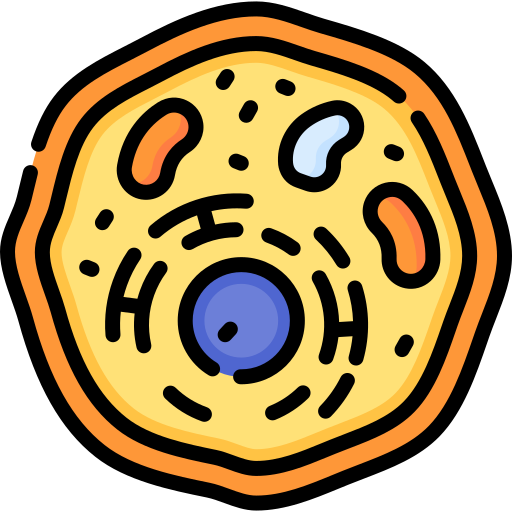 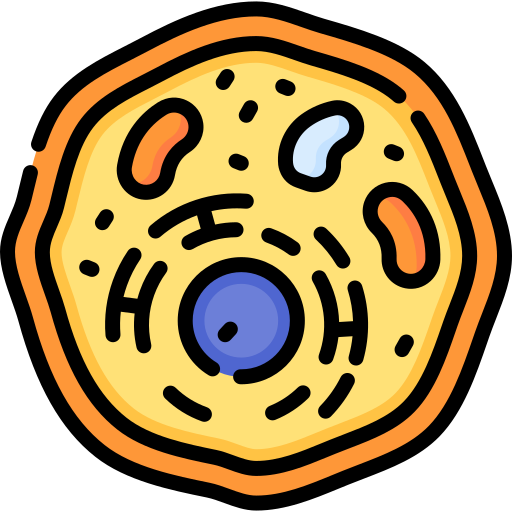 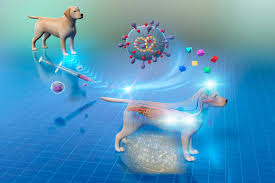 ANATOMIA Y FISIOLOGIA ANIMAL
ES EL ESTUDIO DE LA ESTRUCTURA Y FUNCION DE LOS ORGANISMOS DE LOS ANIMALES:

ANATOMIA:

ANATOMIA MACROSCOPICA: Es el estudio de la estructura y organización de los sistemas y órganos del cuerpo animal a simple vista , es decir, observar  tamaño , forma , color y posición de cada órgano.

ANATOMIA MICROSCOPICA: Es el estudio de los tejidos, células y estructuras microscópicas que componen los órganos y sistemas del cuerpo animal, para esto es necesario utilizar microscopios.
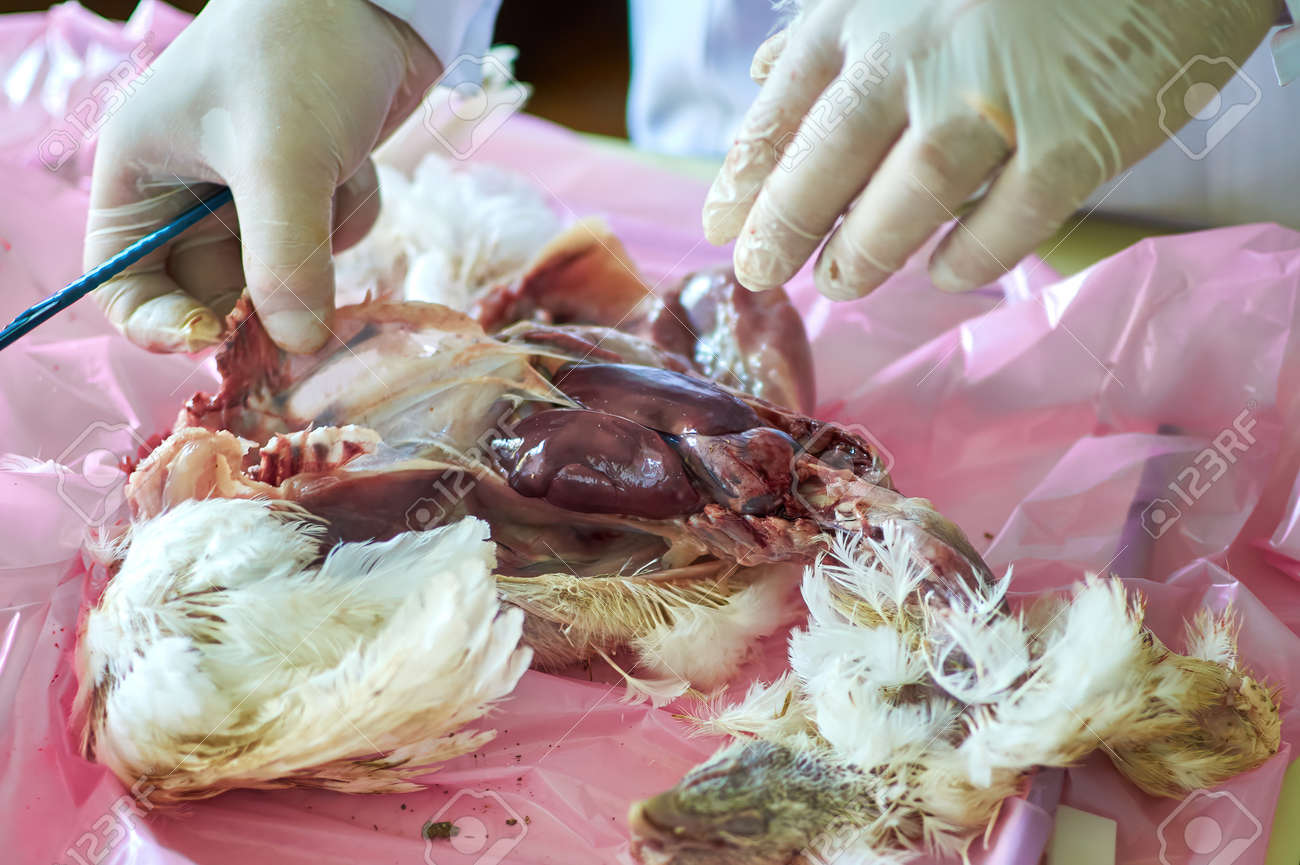 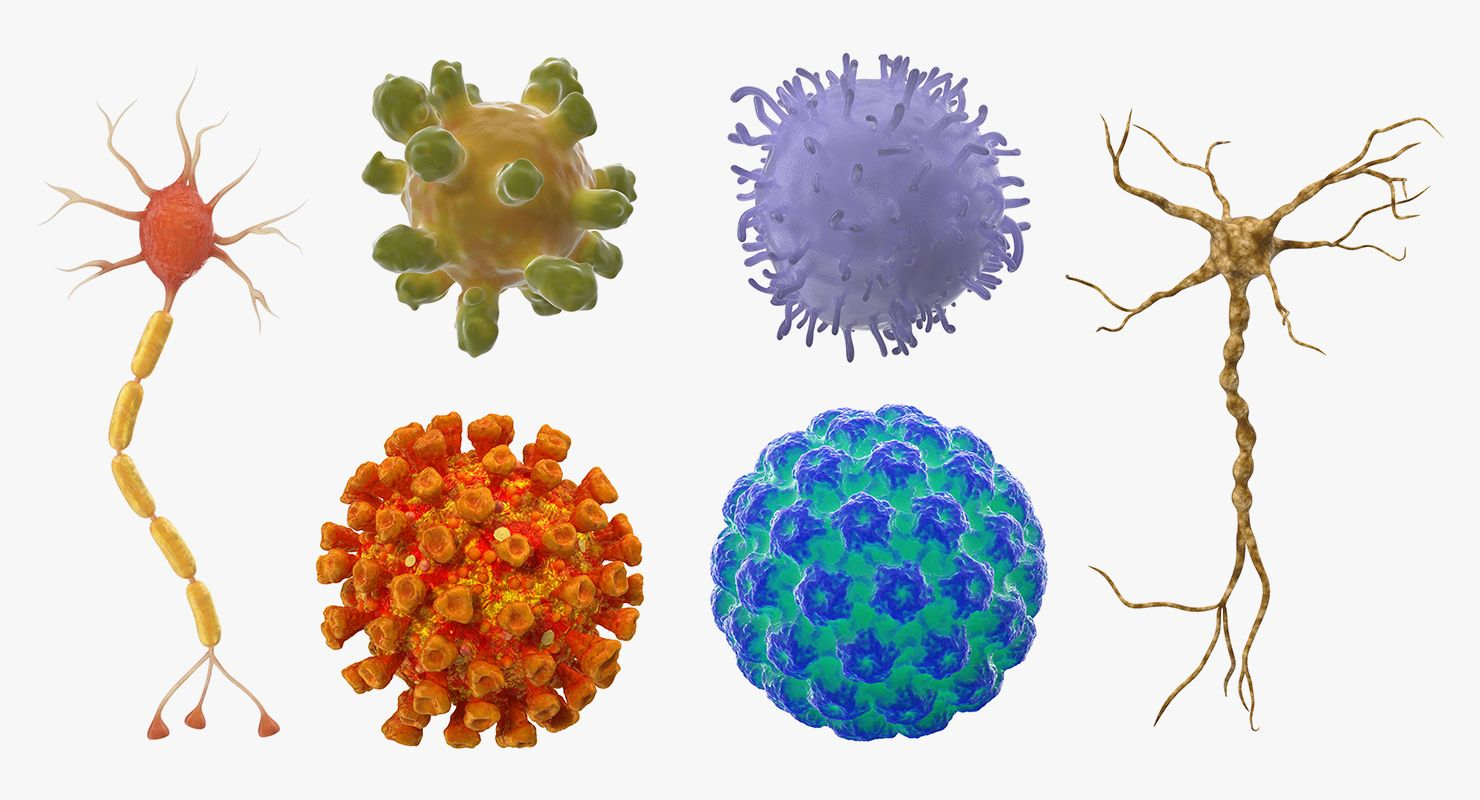 CURSO: BIOLOGIA -  CEAGRO
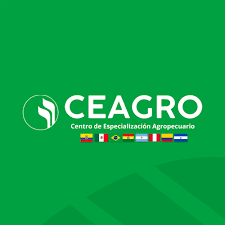 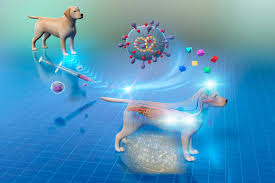 Fisiología animal:

HOMEOSTASIS: Proceso por el cual el organismo mantiene un equilibrio interno estable para sobrevivir y funcionar de forma adecuada ante los cambios en su entorno.
SISTEMAS ORGANICOS: Los organismos animales se componen de diferentes sistemas, como el sistema nervioso, el sistema cardiovascular, el sistema respiratorio, el sistema digestivo, entre otros. Cada uno de estos sistemas tiene funciones específicas y trabaja en conjunto para mantener el funcionamiento adecuado del organismo.
MECANISMOS DE TRANSPORTE Y REGULACION: El sistema circulatorio y respiratorio transportan sustancias, como oxígeno, nutrientes y productos de desecho, a través del cuerpo animal. Además, el sistema endocrino y nervioso regulan y coordinan las funciones de los diferentes sistemas y órganos.
METABOLISMO: Conjunto de reacciones químicas que ocurren en las células del organismo para obtener energía, sintetizar moléculas y llevar a cabo diversas funciones biológicas. 
REPRODUCCION: Procesos relacionados con la reproducción, incluyendo la gametogénesis, la fecundación, el desarrollo embrionario y fetal, y el ciclo reproductivo en los diferentes grupos de animales.
(Función de los organismos)
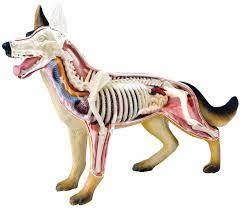 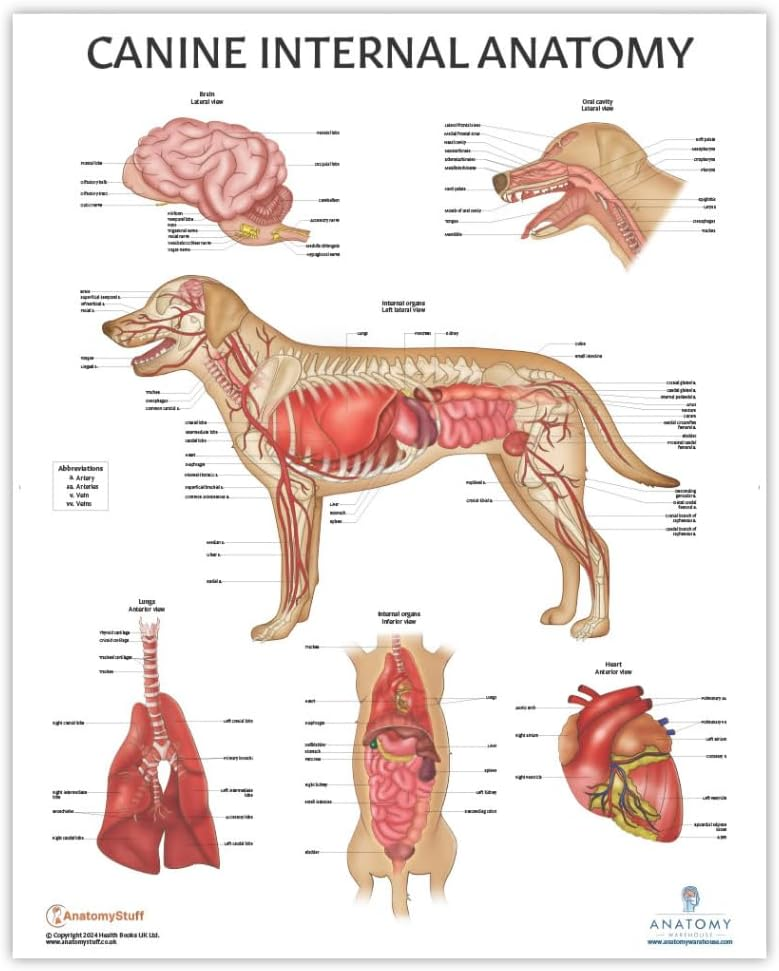 CURSO: BIOLOGIA -  CEAGRO
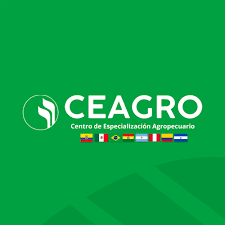 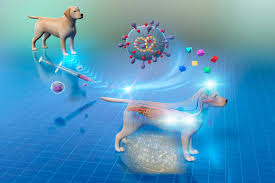 SISTEMAS ORGANICOS :
Transporta sangre, nutrientes, oxígeno, hormonas y productos de desecho por todo el cuerpo.                 Componentes principales: Corazón, vasos sanguíneos (arterias, venas y capilares) y la sangre
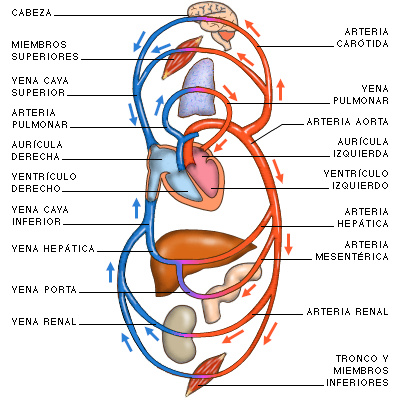 Intercambio de gases (oxígeno y dióxido de carbono) entre el organismo y el medio ambiente.
Componentes principales: Pulmones, vías respiratorias (nariz, faringe, laringe, tráquea, bronquios) y los alvéolos.
Procesamiento y absorción de nutrientes, así como la eliminación de desechos no absorbibles.
Componentes principales: Boca, esófago, estómago, intestino delgado, intestino grueso, hígado, páncreas y glándulas salivales.
Filtración de desechos metabólicos y mantenimiento del equilibrio de agua y electrolitos en el cuerpo. 
Componentes principales: Riñones, uréteres, vejiga urinaria y uretra.
ORGANOS
Producción de gametos (células sexuales) y reproducción. 
Componentes principales: Órganos reproductores masculinos (testículos, epidídimos, conductos deferentes, pene) y órganos reproductores femeninos (ovarios, trompas de Falopio, útero, vagina).
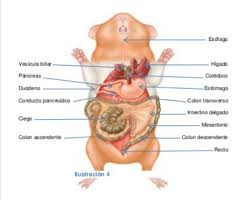 Coordinación y regulación de las funciones corporales, así como la detección y respuesta a estímulos del entorno. 
Componentes principales: Cerebro, médula espinal, nervios periféricos y órganos sensoriales (ojos, oídos, nariz, lengua y piel).
Soporte estructural, movimiento y protección de órganos internos. 
Componentes principales: Huesos, músculos, articulaciones y tejidos conectivos.
CURSO: BIOLOGIA -  CEAGRO
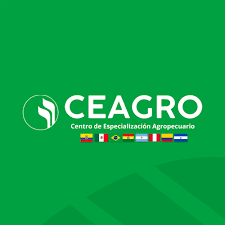 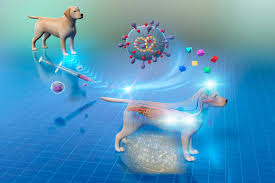 SISTEMAS ORGANICOS :
Estructura: Compuesto por células estrechamente unidas que forman capas o láminas. 

Función: Protección, secreción, absorción y transporte de sustancias. Ejemplos: epitelio de revestimiento (en la piel y en las membranas mucosas) y epitelio glandular (en las glándulas).
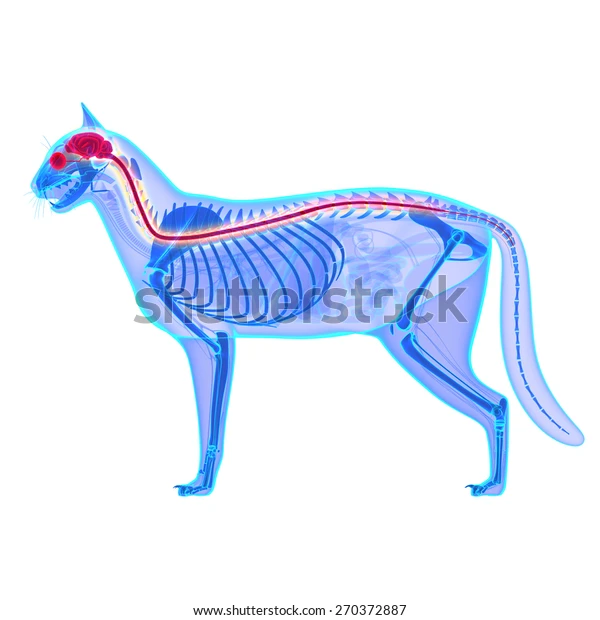 Estructura: Formado por células dispersas en una matriz extracelular que puede ser rígida (como en el hueso) o gelatinosa (como en el tejido adiposo). 

Función: Proporciona soporte estructural, conexión, protección y almacenamiento de energía. Ejemplos: tejido óseo, tejido adiposo, tejido cartilaginoso y tejido conjuntivo.
Estructura: Compuesto por células alargadas llamadas fibras musculares que tienen la capacidad de contraerse.
 
 Función: Generación de fuerza y movimiento. Ejemplos: tejido muscular esquelético (voluntario), tejido muscular cardíaco (involuntario y presente en el corazón) y tejido muscular liso (involuntario y presente en los órganos internos).
TEJIDO
Estructura: Compuesto por neuronas que transmiten señales eléctricas y células de soporte llamadas células gliales. 

Función: Detección, procesamiento y transmisión de información a través de señales eléctricas y químicas. Ejemplos: cerebro, médula espinal, nervios y ganglios.
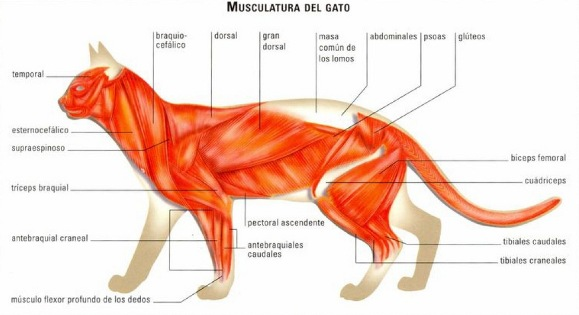 Estructura: Formados por diferentes tipos de tejidos que trabajan en conjunto para realizar una función específica. 
Función: Realizan funciones especializadas para mantener la homeostasis y el funcionamiento adecuado del organismo. Ejemplos: corazón (sistema circulatorio), pulmones (sistema respiratorio), estómago (sistema digestivo), riñones (sistema urinario) y cerebro (sistema nervioso).
CURSO: BIOLOGIA -  CEAGRO
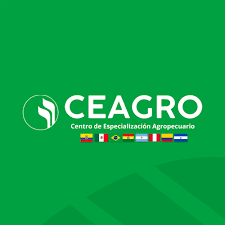 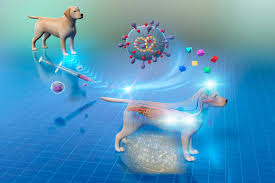 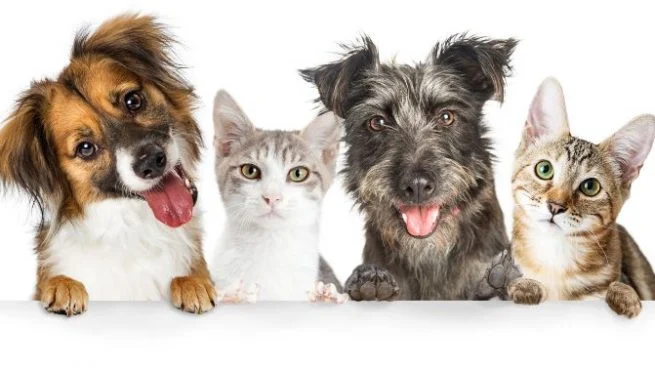 ORGANIZACIÓN Y DIVERSIDAD ANIMAL
SE BASA EN NIVELES DE JERARQUIA ESTRUCTURAL
AGRUPAR DE FORMA JERARQUICAS LOS ORGANISMO PARA ESTUDIAR SU DIVERSIDAD
CURSO: BIOLOGIA -  CEAGRO
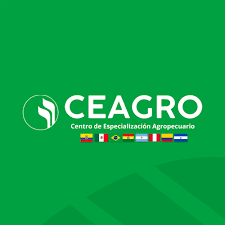 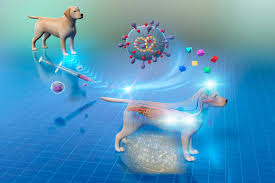 PRINCIPALES GRUPOS Y FILIOS
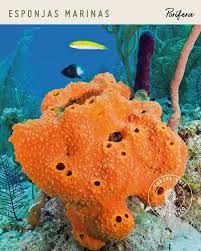 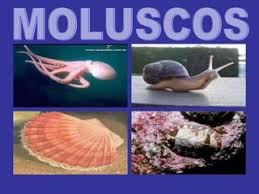 MOLUSCOS
GRUPOS
PORIFEROS
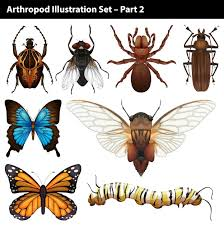 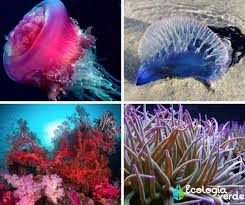 CNIDARIOS
ARTROPODOS
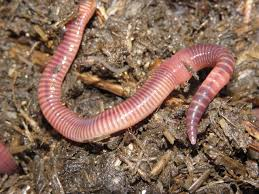 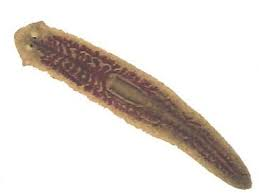 PLATELMINTOS
ANELIDOS
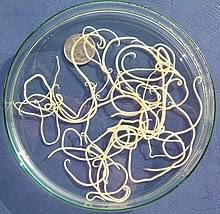 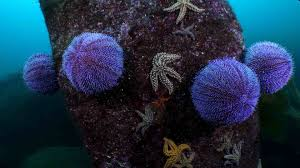 NEMATODOS
CORDADOS
EQUINODERMOS
AVES
REPTILES
MAMIFEROS
ANFIBIOS
PECES
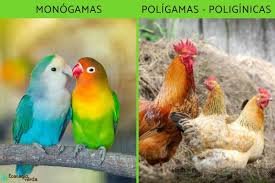 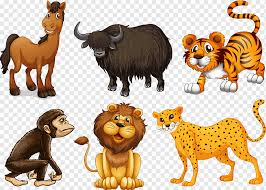 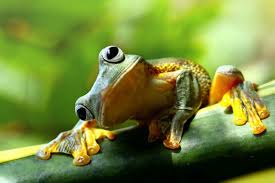 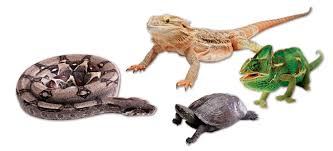 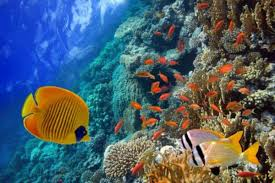 CURSO: BIOLOGIA -  CEAGRO
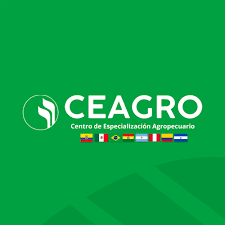 GENETICA  Y BIOLOGIA MOLECULAR
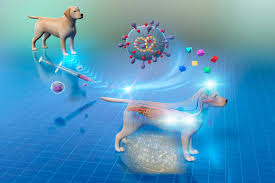 ES UNA FORMA ALTERNATIVA DE UN GEN, LOS ORGANISMOS DIPLOIDES TIENEN DOS TIPOS DE CADA GEN HEREDADA DE CADA PROGENITOR.
ES LA COMPOSICION GENETICA, ES DECIR, LA COMBINACION ESPECIFICA DE ALELOS  QUE TIENE UN CONJUNTO DE GENES
ES LA MANIFESTACION OBSERVABLE DE LOS RASGOS DE UN ORGANISMO , ES DECIR, CARACTERISTICAS FISICAS, FISIOLOGICAS Y CONDUCTUALES.
ALGUNOS ALELOS PUEDEN SER DOMINATES SOBRE OTROS, SE EXPRESA EN EL FENOTIPO.
LA REPRODUCCION SEXUAL IMPLICA LA MEZCLA DE LOS GENES DE AMBOS PROGENITORES Y ESTO SE TRANSMITE A LAS GENERACIONES SIGUIENTES.
ESTABLECEN PATRONES PREDECIBLES DE HERENCIA PARA CARACTERISTICAS CONTROLADAS POR UN SOLO GEN Y SUS ALELOS.
ES UN CAMBIO EN LA SECUENCIA DE ADN QUE PUEDE OCURRIR DE MANERA ESPONTANEA O DEBIDO A FACTORES AMBIENTALES.
GEN
ALELO
GENOTIPO
FENOTIPO
DOMINANCIA Y RECESIVIDAD
CRUCE Y HERENCIA
GENETICA MENDELIANA
MUTACION
GENETICA MOLECULAR
ES EL ESTUDIO DE LOS MECANISMOS MOLECULARES Y CELULARES INVOLUCRADOS EN LA EXPRESION Y REGULACION DE LOS GENES.
ES LA UNIDAD  DE INFORMACION HEREDITARIA QUE SE ENCUENTRA EN EL ADN . DETERMINAN LAS CARACTERISTICAS Y RASGOS DE UN ORGANISMO.
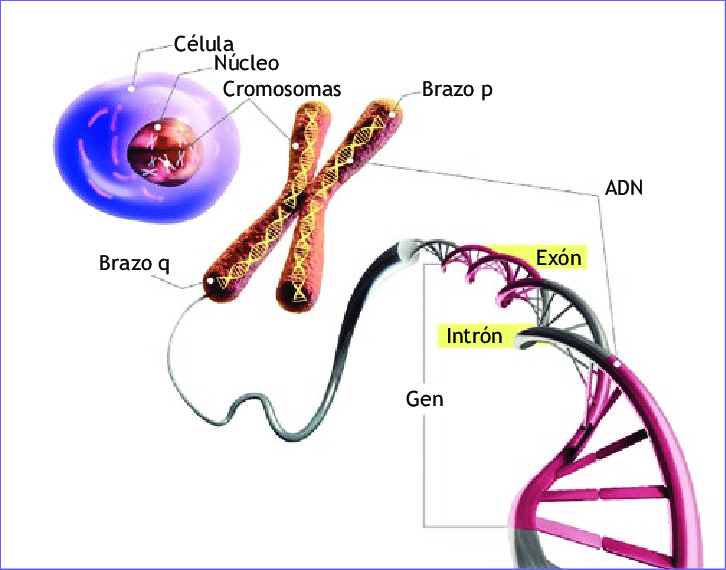 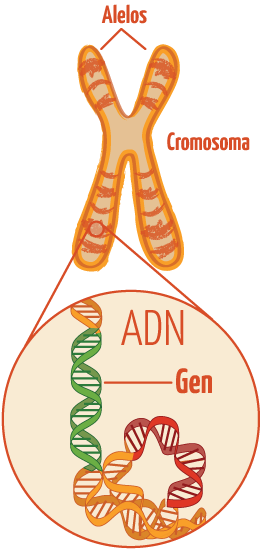 GENETICA
CURSO: BIOLOGIA -  CEAGRO
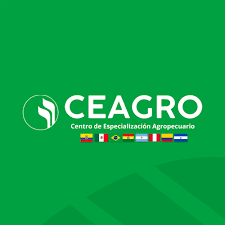 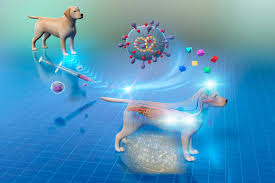 BIOLOGIA MOLECULAR Y SU APLICACIÓN EN LA MEDICINA VETERINARIA
EPIDEMIOLOGIA MOLECULAR
DIAGNOSTICO DE ENFERMEDADES
GENETICA VETERINARIA
TERAPIA GENETICA
FARMACOGENOMICA
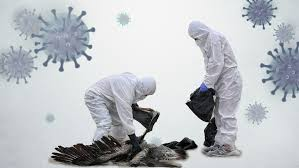 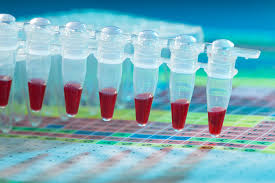 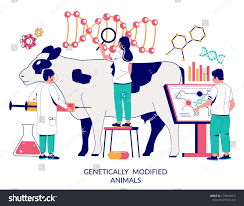 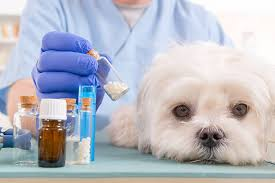 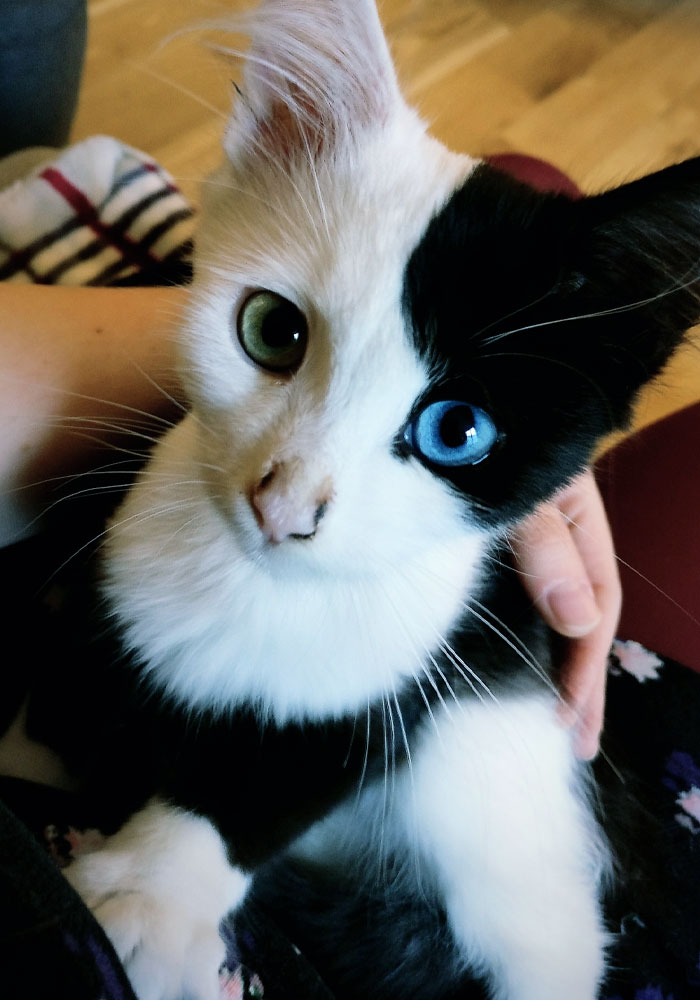 PCR – ELISA - ETC
CURSO: BIOLOGIA -  CEAGRO
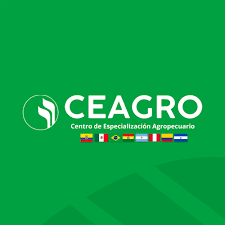 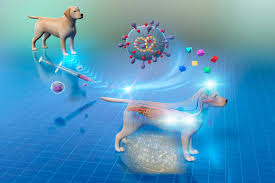 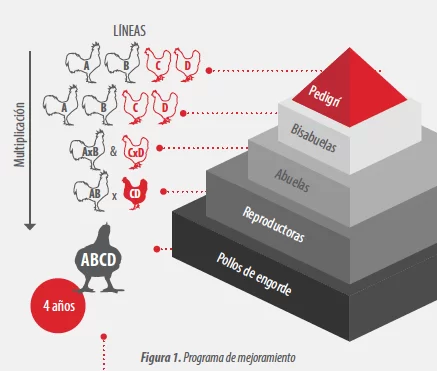 CURSO: BIOLOGIA -  CEAGRO
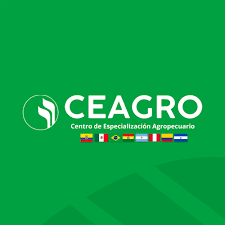 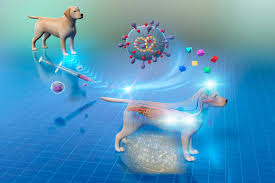 CRUCE DE UN CANARIO AMARILLO CON UN BLANCO
CRUCE DE conejo REX (MARRON) Y PLOMO 
(22 CROMOSOMAS) – 11 PARES DE CROMOSOMOS
DEFINICIONES
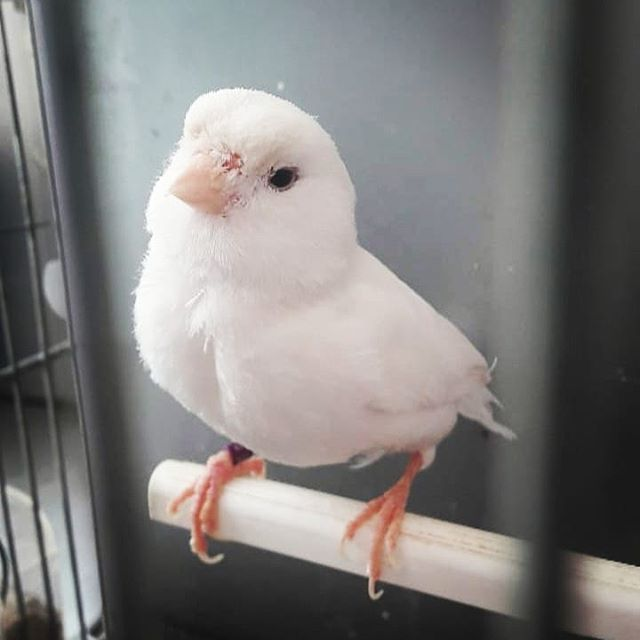 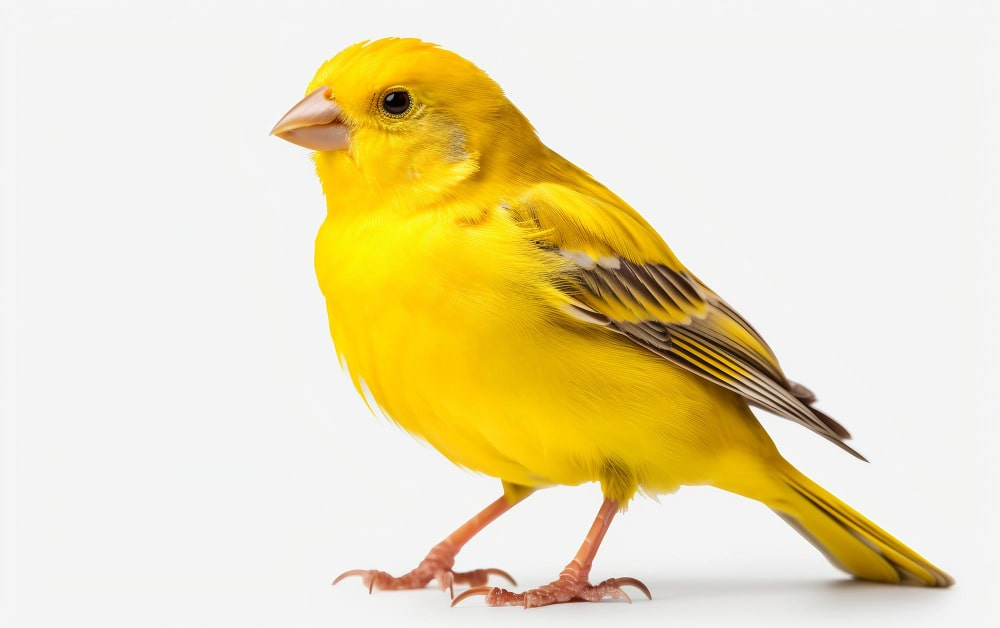 GEN (FRAGMENTO DE ADN)

GENOTIPO (CONJUNTO DE ALELOS)

FENOTIPO (EXPRESION OBSERVABLE DEL GENOTIPO)

ALELO DOMINANTE (A,B,C,D..)

ALELO RECESIVO (a,b,c,d …)

HOMOCIGOTE DOMINANTE (AA, BB, CC, DD ..)

HOMOCIGOTE RESECIVO (aa,bb,cc,dd…)

HETEROCIGOTE (Aa, Bb, Cc, Dd …)
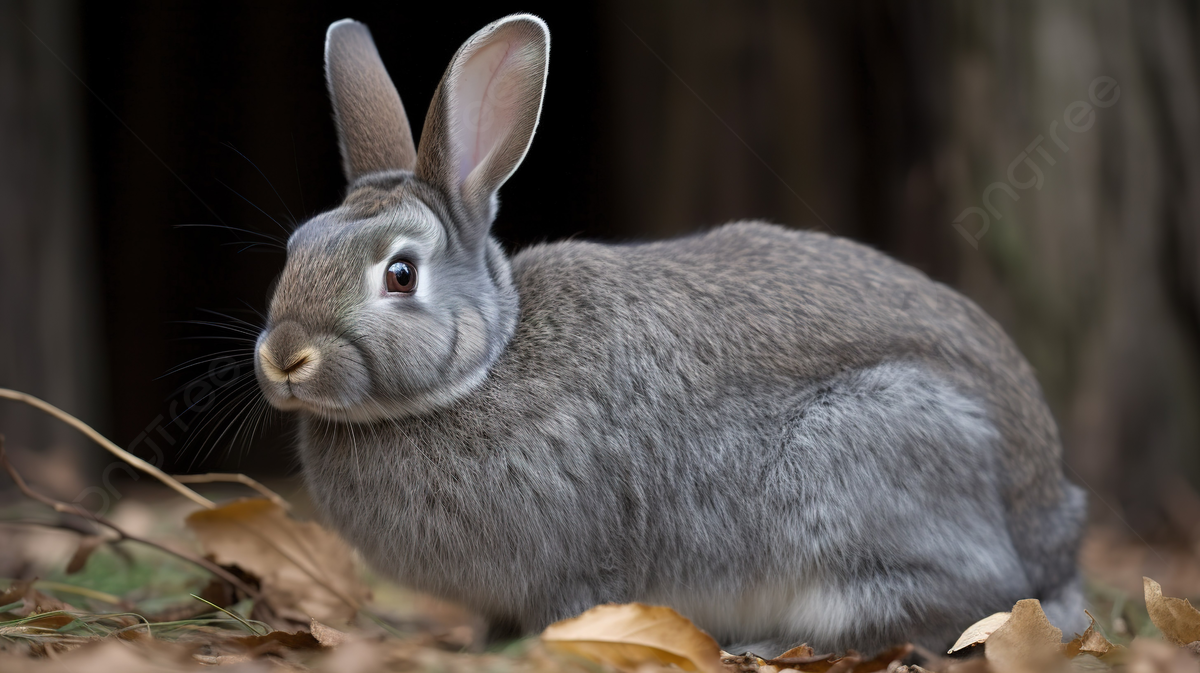 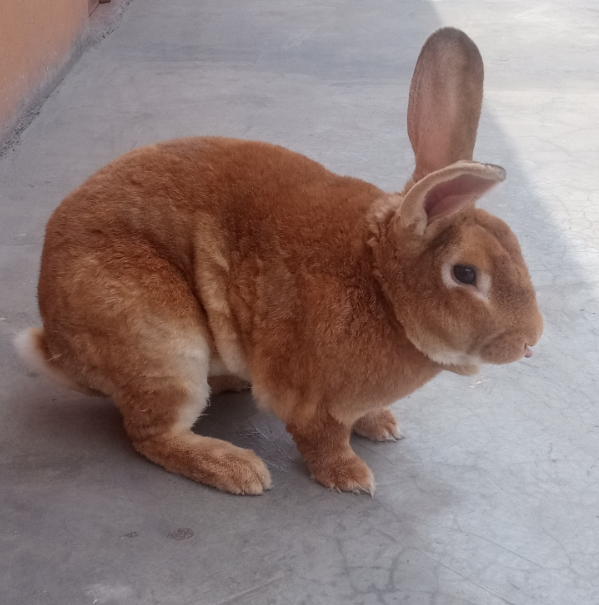 Descendencia es 50% Aa (amarillo) y 50% aa (blanco)
GENOTIPO: HETEROCIGOTE Aa 100%
FENOTIPO: 100% MARRON
CURSO: BIOLOGIA -  CEAGRO
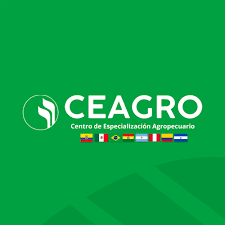 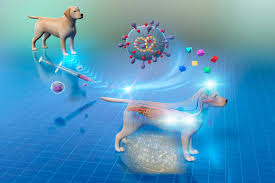 MICROBIOLOGIA VETERINARIA
Se centra en el estudio de los microorganismos que afectan a los animales. Estos microorganismos pueden ser bacterias, virus, hongos y parásitos que causan enfermedades en animales domésticos, de granja, silvestres o incluso en los seres humanos que entran en contacto con ellos.

OBJETIVOS PRINCIPALES
Identificar y clasificar los microorganismos.
Investigar las enfermedades infecciosas.
Desarrollar vacunas y tratamientos.
Control de enfermedades zoonóticas.
Monitoreo de la calidad y seguridad de los alimentos
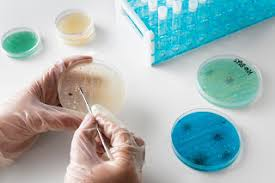 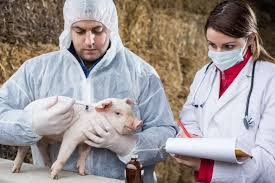 CURSO: BIOLOGIA -  CEAGRO
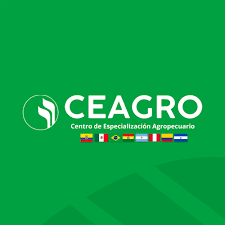 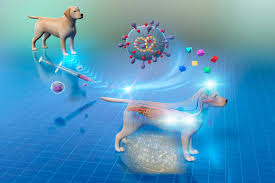 Es el estudio de los parásitos, así mismo los parásitos son organismos que dependen de otros organismos (hospederos).

Por su supervivencia y reproducción se clasifican:

Protozoos
Helmintos (gusanos)
Artrópodo (garrapatas y pulgas)
PARASITOLOGIA VETERINARIA
CURSO: BIOLOGIA -  CEAGRO
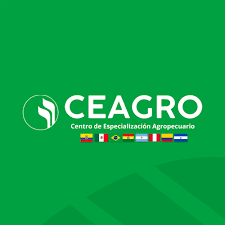 FARMACOLOGIA VETERINARIA
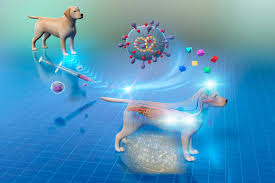 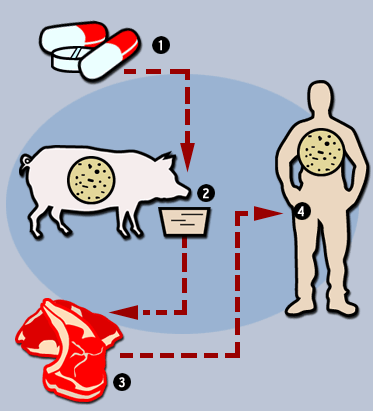 Enfoca en el estudio de los FARMACOS y medicamentos utilizados en la practica veterinaria
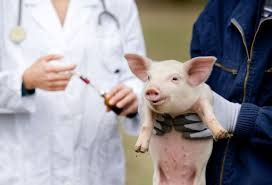 CURSO: BIOLOGIA -  CEAGRO
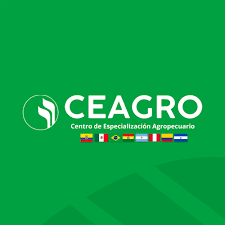 PATOLOGIA VETERINARIA
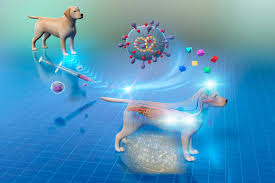 ESTUDIO DE LAS ENFERMEDADES EN LOS ANIMALES, mediante diagnósticos y pruebas de laboratorio
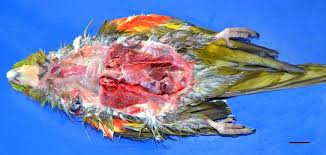 Realización de necropsias y la obtención de muestras
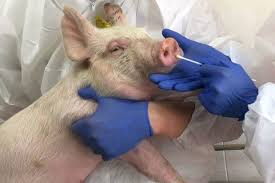 Mediante las pruebas de laboratorio, obtienen resultados para su posterior interpretación
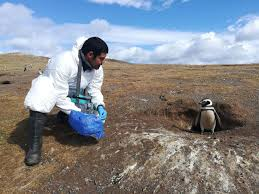 Distribución, prevalencias y riesgos de enfermedades (enfermedades emergentes o transmisibles)
ANAMNESIS – HISTORIA CLINICA

NECROPSIA

DIAGNOSTICO PRESUNTIVO

DIAGNOSTICO DIFERENCIAL

PRUEBA DIAGNOSTICA

PLANES TERAPEUTICOS Y ACCIONES DE CONTROL
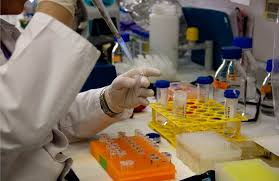 Sirve para buscas nuevos enfoques terapéuticas y medidas de prevención
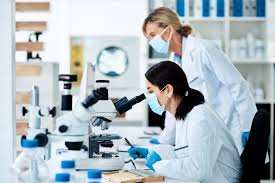 CURSO: BIOLOGIA -  CEAGRO
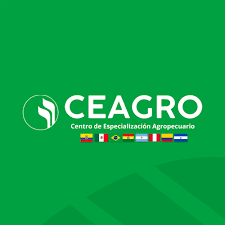 Ejemplo (AMEVEA COLOMBIA)
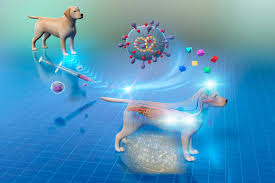 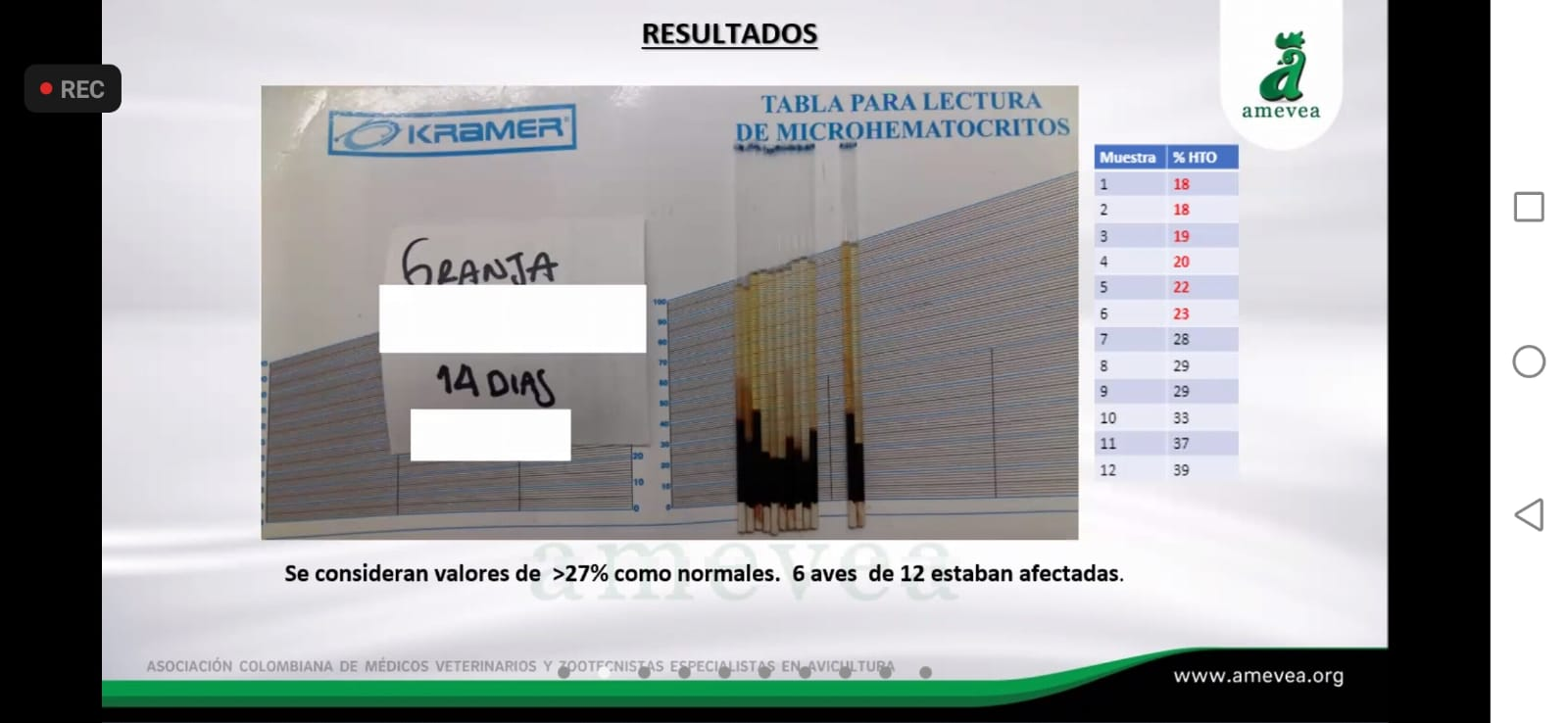 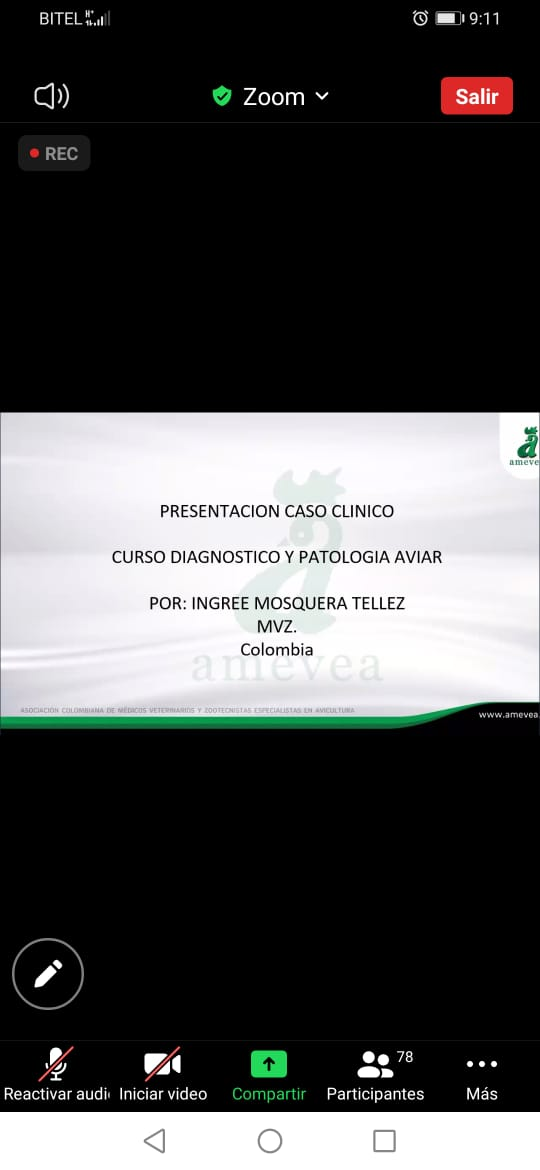 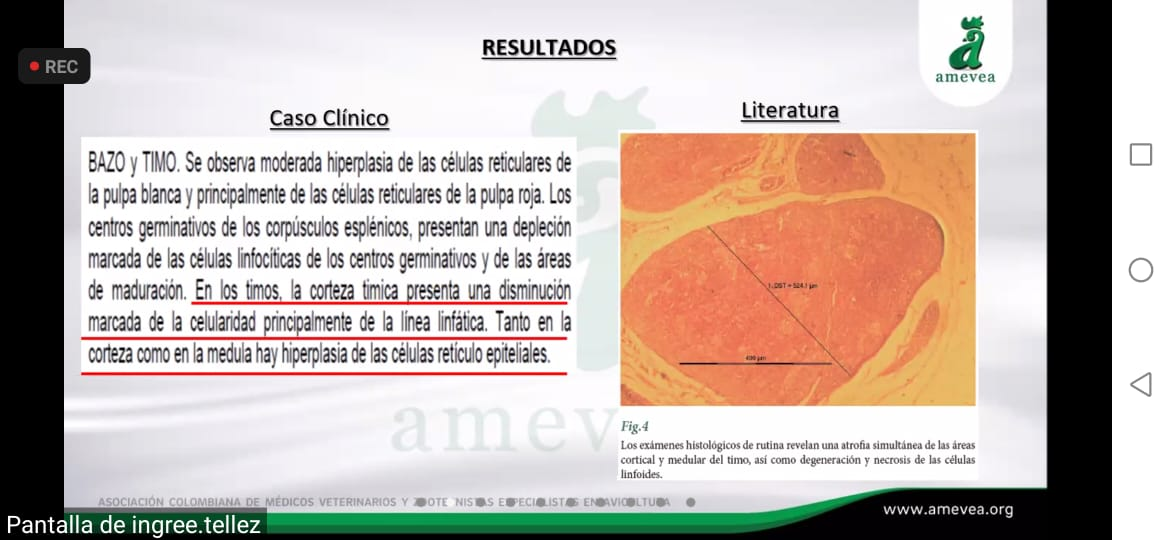 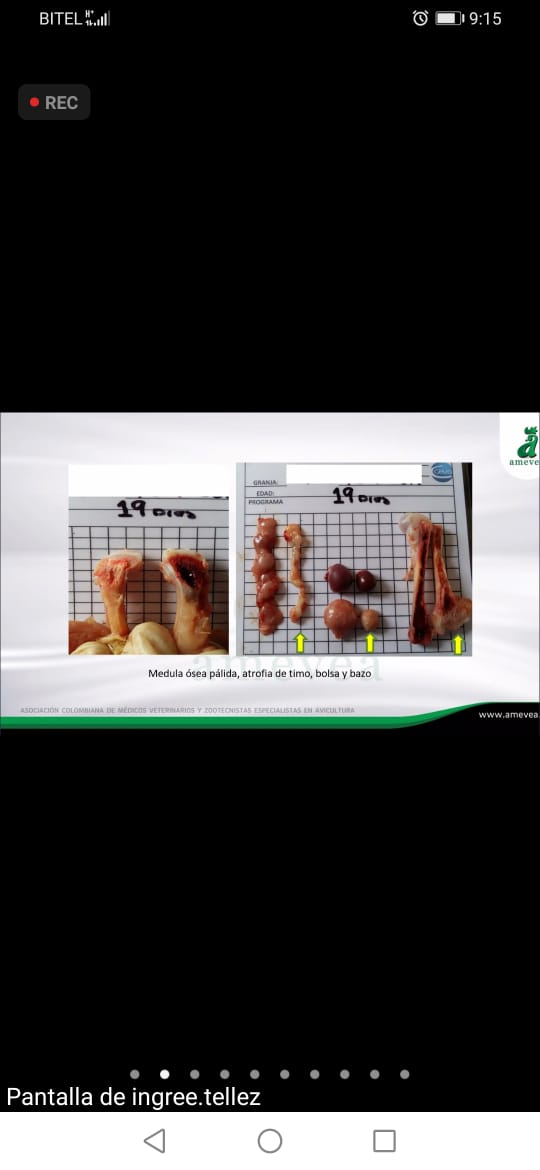 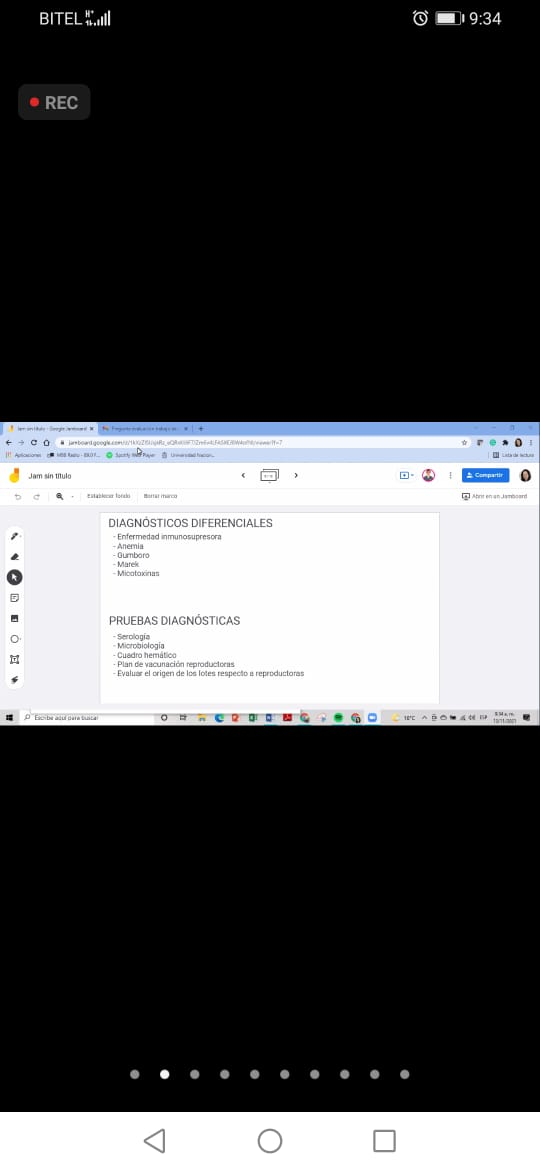 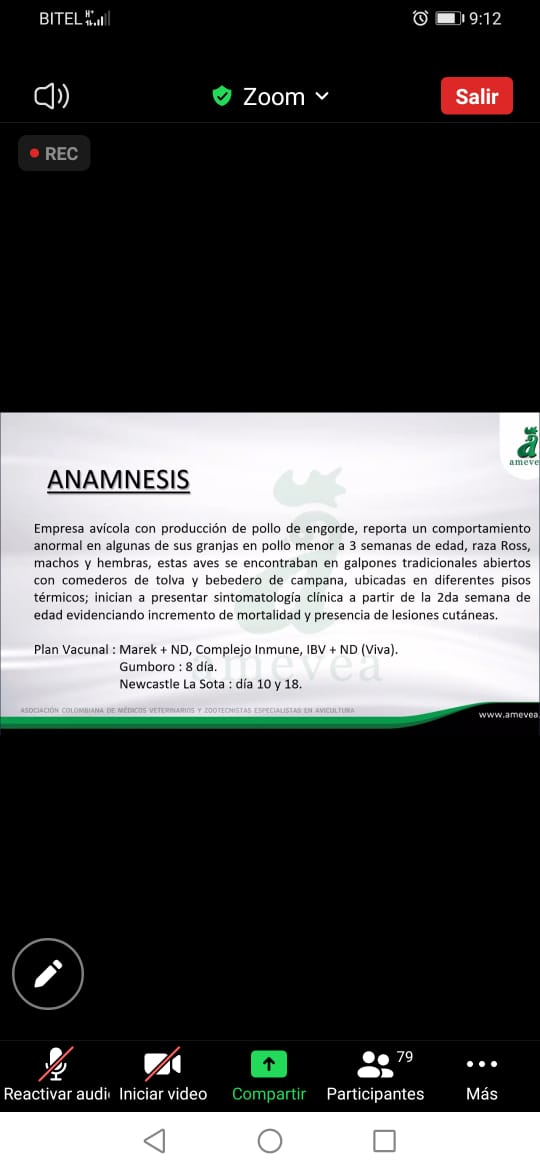 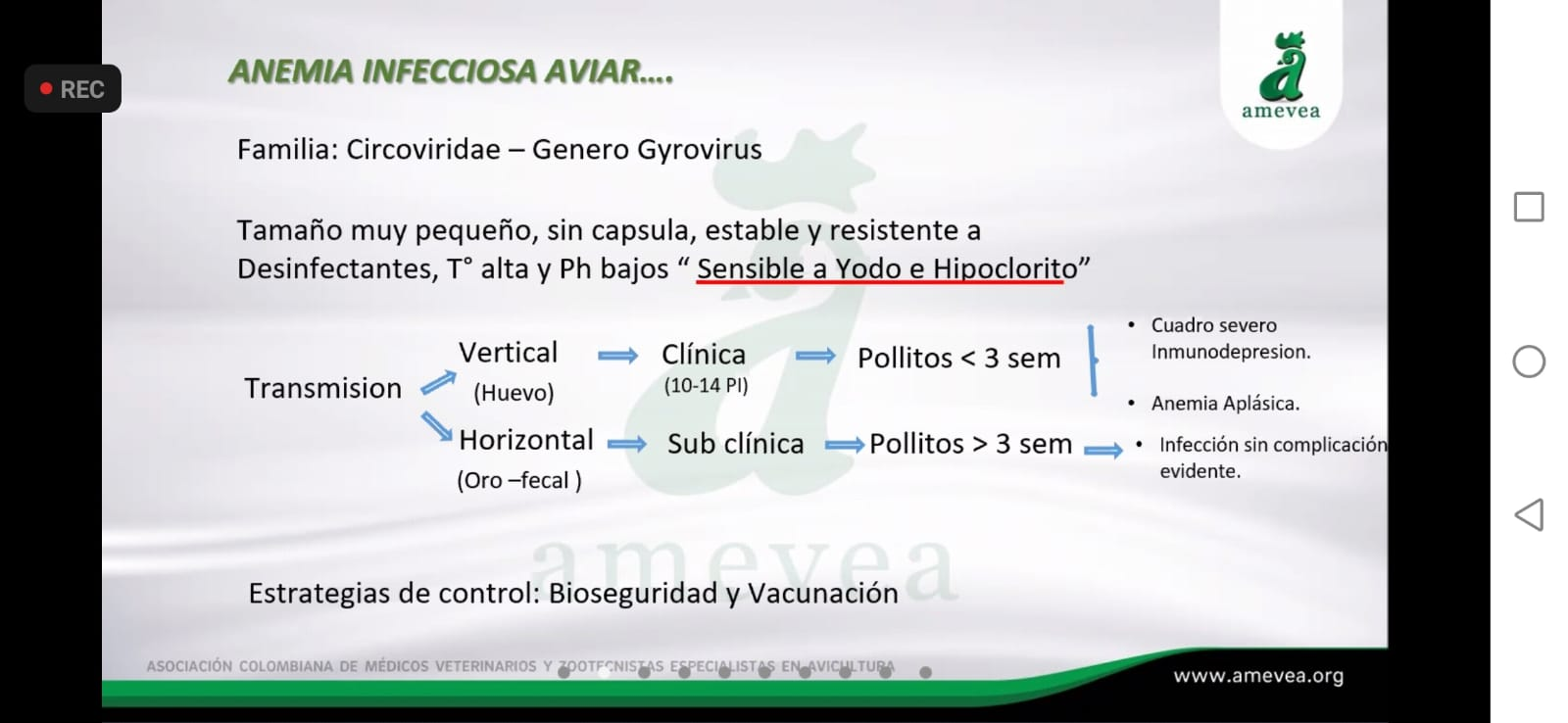 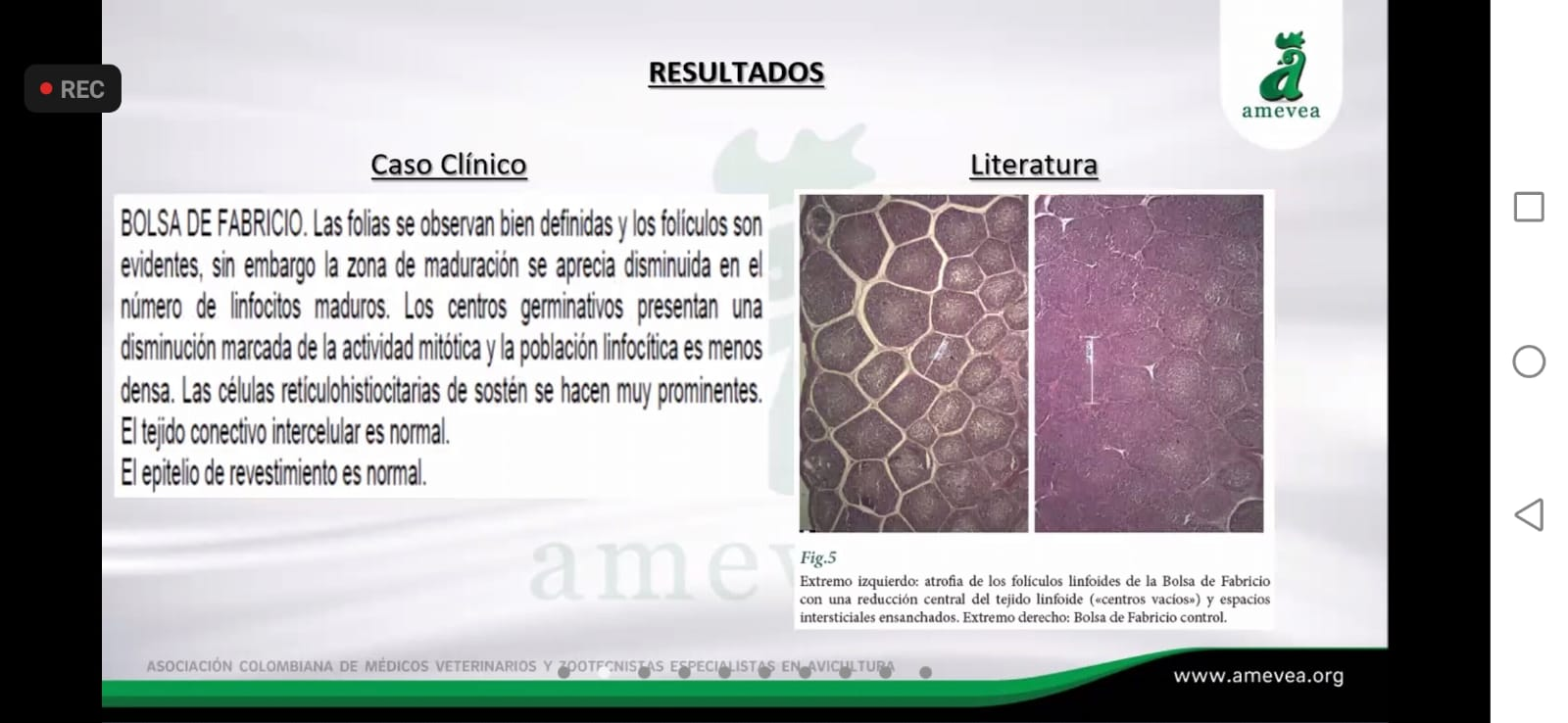 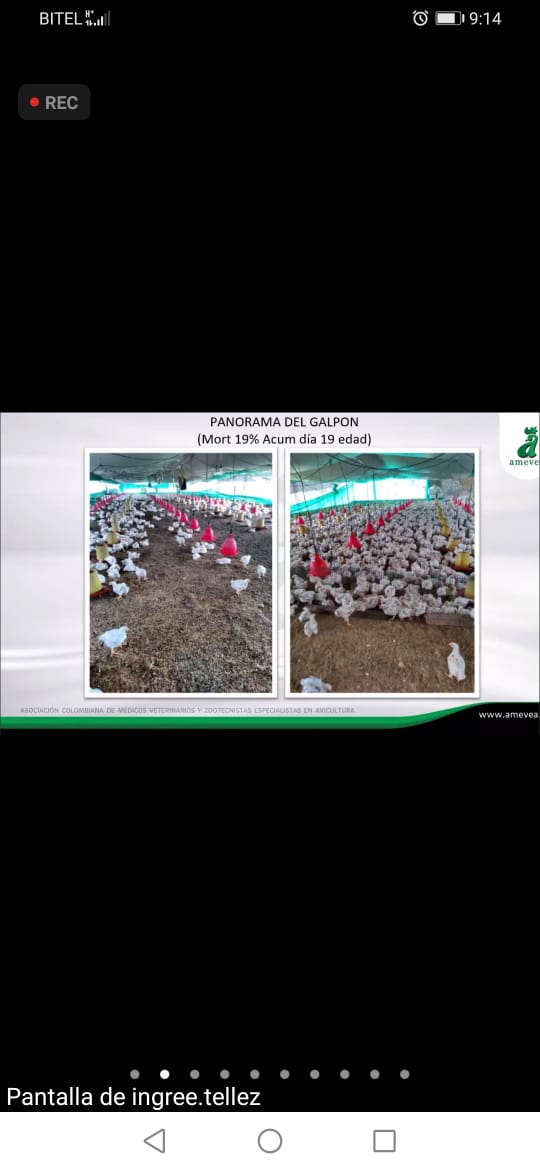 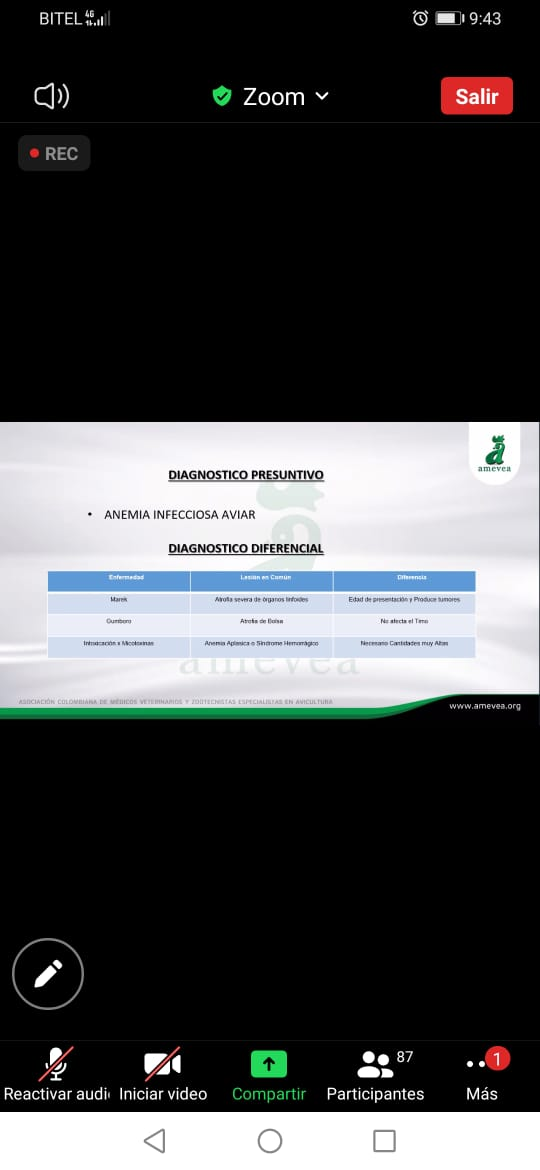 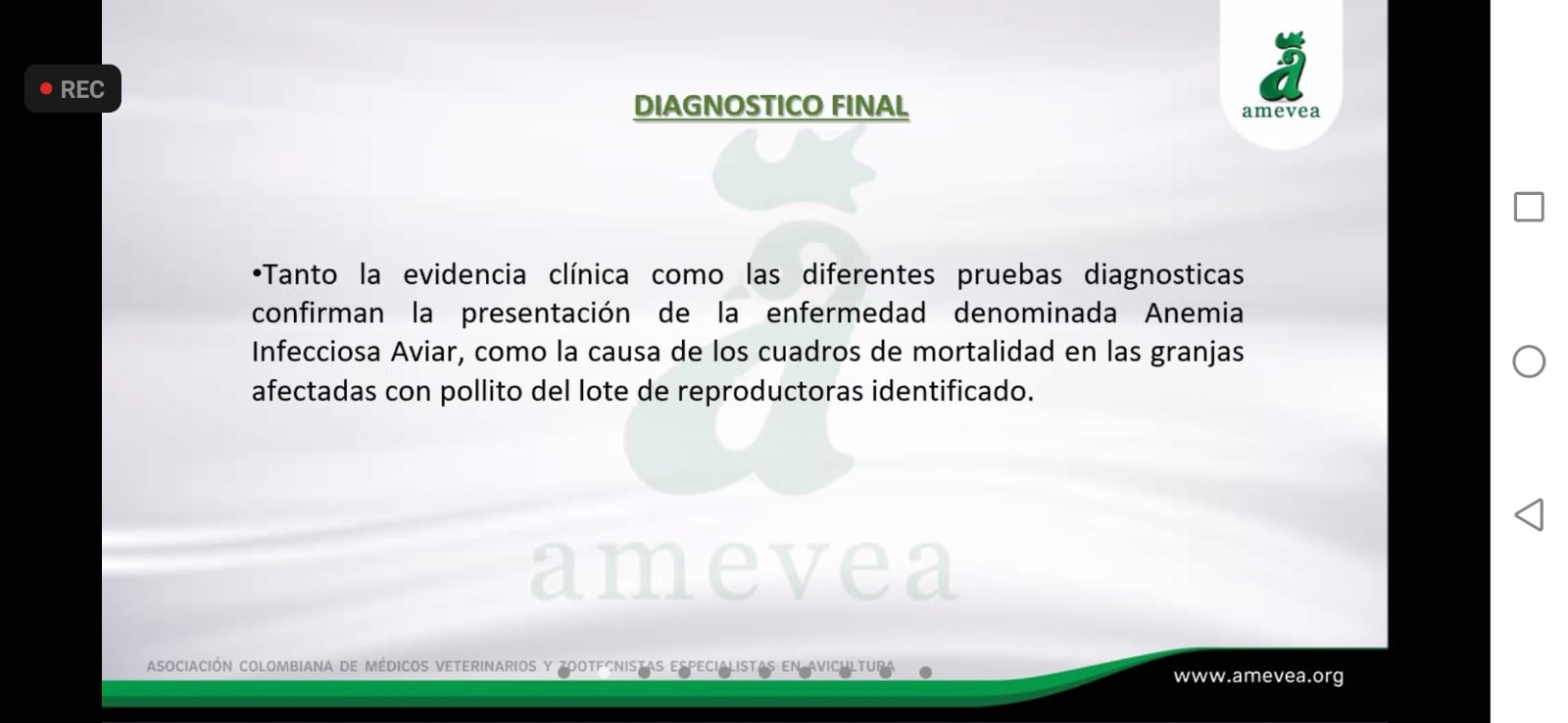 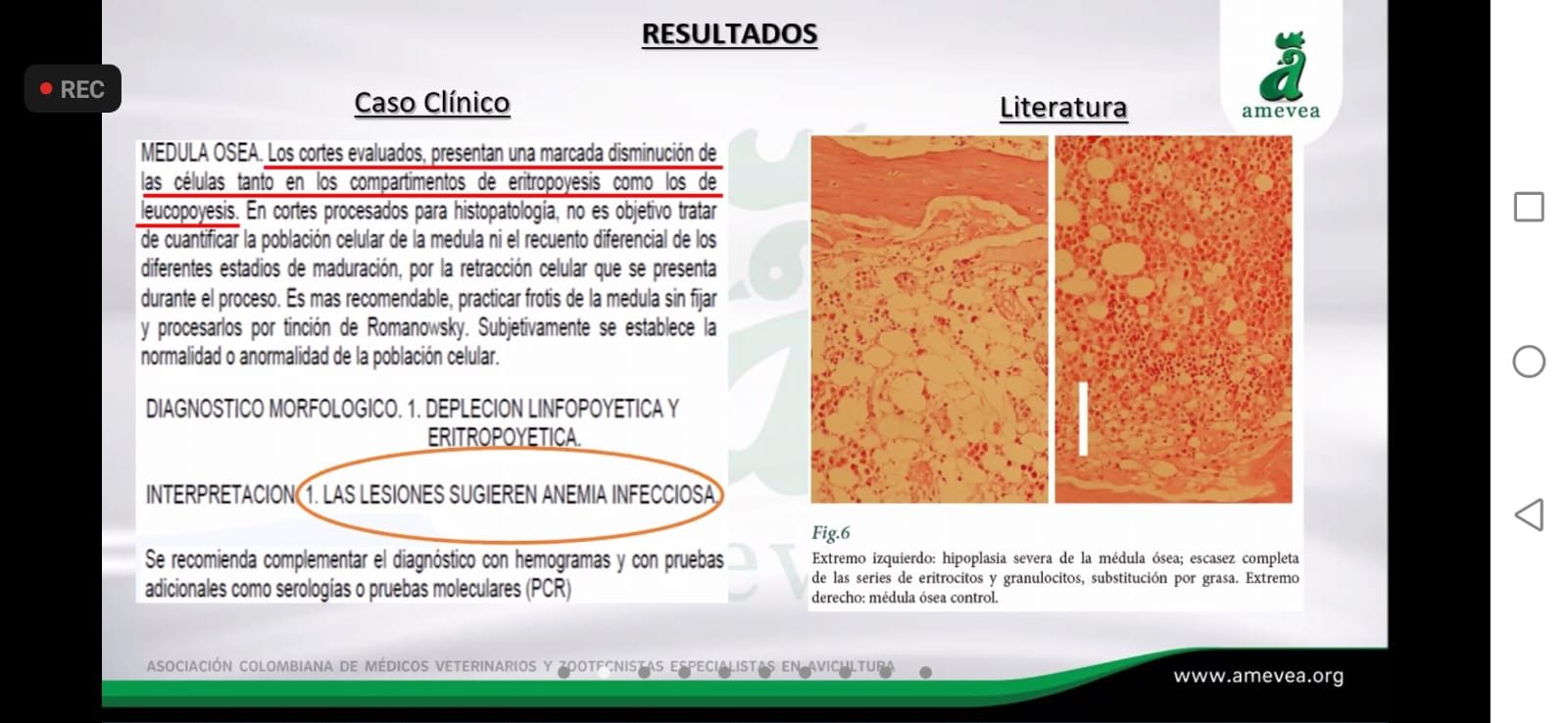 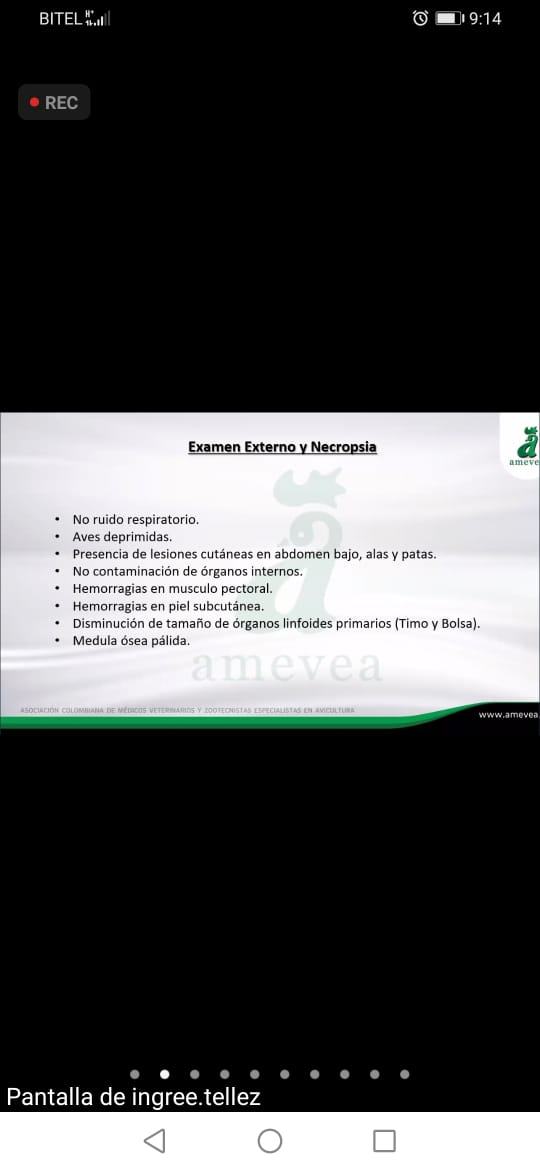 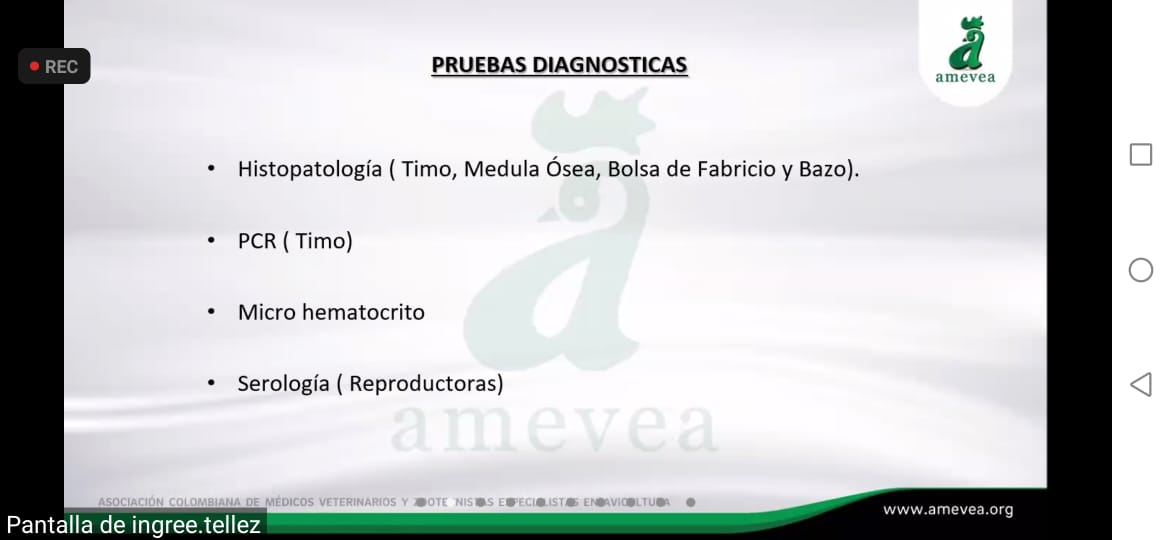 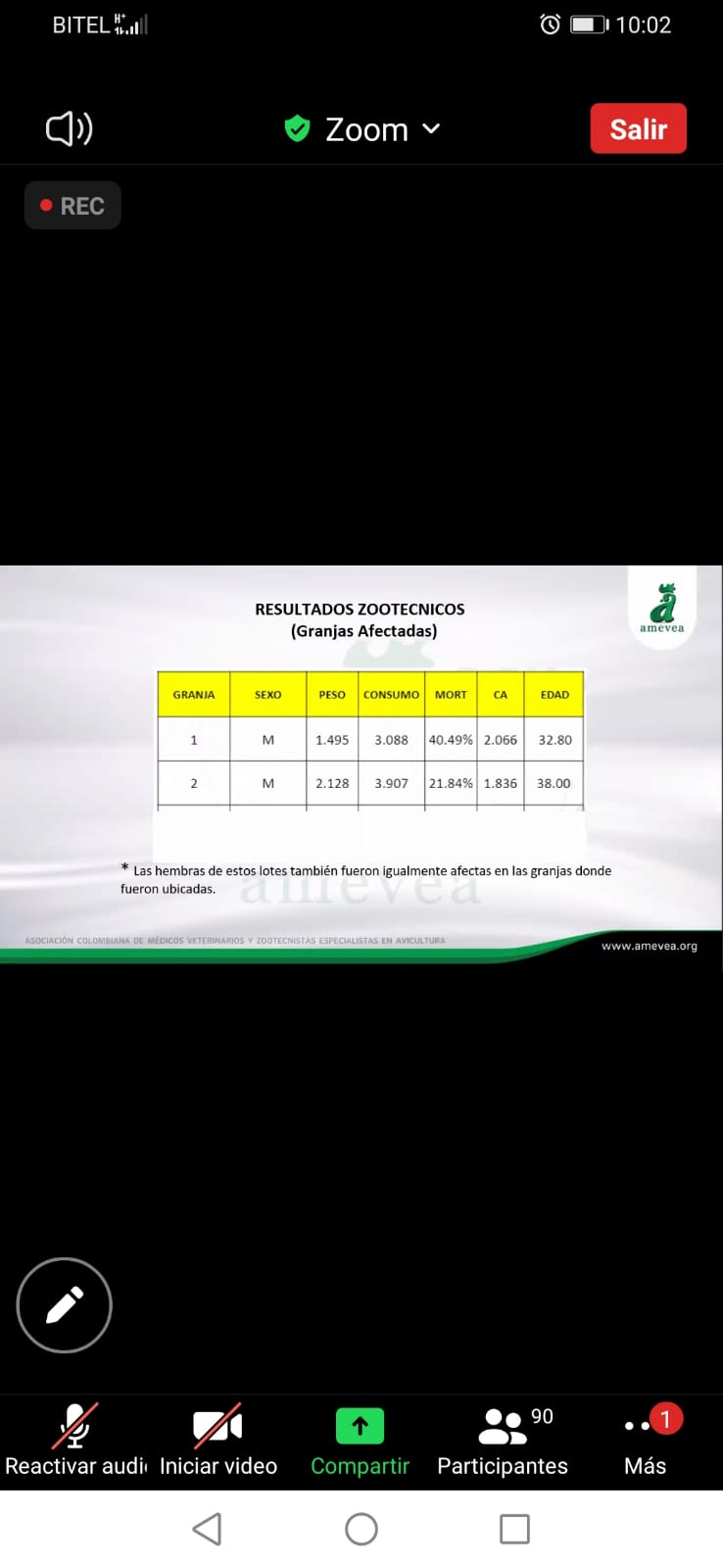 CURSO: BIOLOGIA -  CEAGRO
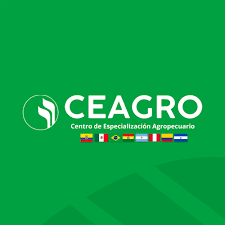 ETOLOGIA Y BIENESTAR ANIMAL
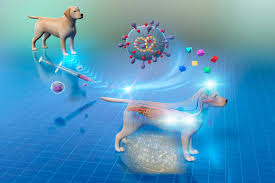 Se ocupa del estudio del comportamiento animal, se basa en observaciones directas de animales en su entorno natural o en condiciones controladas. Su objetivo es comprender y mejorar la calidad de vida de los animales.
CURSO: BIOLOGIA -  CEAGRO
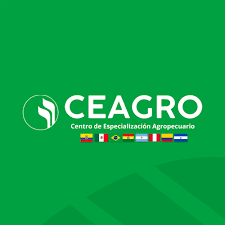 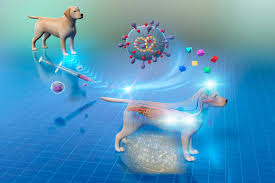 ESTRUCTURA Y FUNCION DE LAS CELULAS
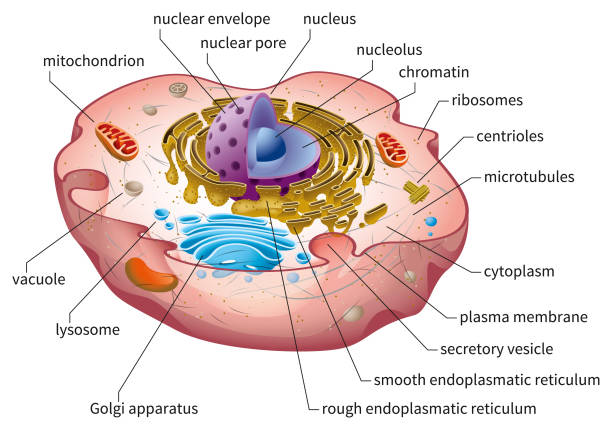 SON LAS UNIDADES FUNDAMENTALES DE LA ESTRUCTURA DE LOS ORGANISMOS VIVOS.

CELULAS ANIMALES:  SON ALTAMENTE ESPECIALIZADAS Y PUEDEN TENER FORMAS Y TAMAÑOS DIFERENTES DEPENDIENDO DE SU FUNCION ESPECIFICA.

MEMBRANA PLASMATICA:  RODEA Y PROTEGE A LA CELULA
NUCLEO: MATERIAL GENETICO (ADN)
MITOCRONDIAS (PRODUCCION DE ENERGIA DE LA CELULA)
RETICULO ENDOPLASMATICO (FUNCIONAMIENTO DE LA CELULA)
APARATO DE GOLGI  (SINTESIS DE LIPIDOS)
RIBOSOMAS (SINTESIS DE PROTEINAS)
OTROS
CURSO: BIOLOGIA -  CEAGRO
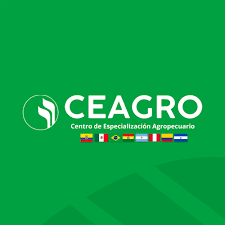 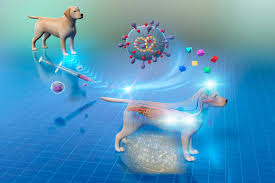 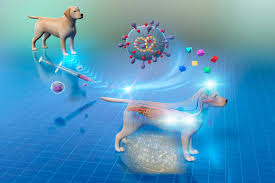 TEJIDO ANIMALES: CONJUNTO DE CELULAS  QUE TRABAJAN UNIDOS PARA REALIZAR FUNCIONES ESPECIFICAS EN EL    ORGANISMO.
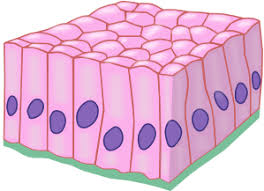 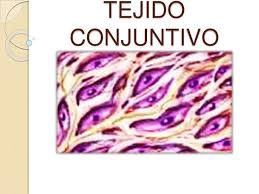 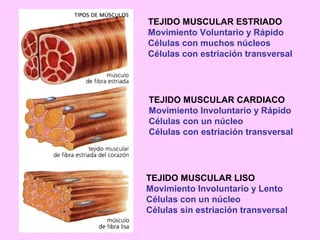 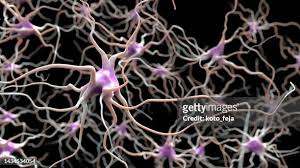 CURSO: BIOLOGIA -  CEAGRO
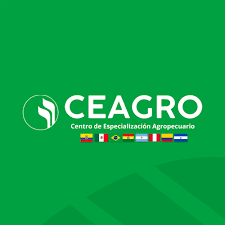 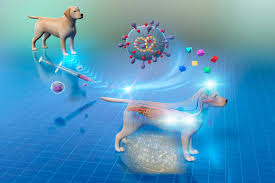 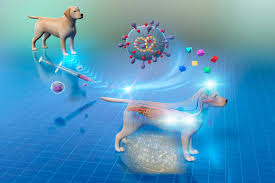 FUNCIONES CELULARES Y TISULARES:
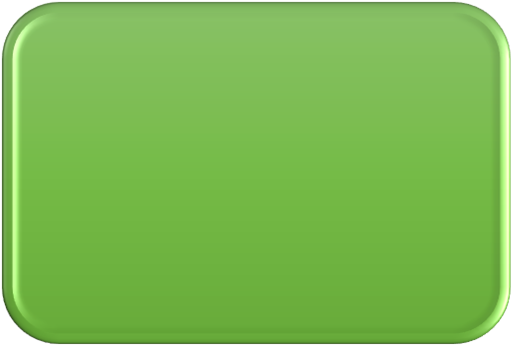 COMUNICACIÓN Y COORDINACION: EL TEJIDO NERVIOSO PERMITE LA COMUNICACIÓN Y COORDINACION DEL ORGANISMO.
CURSO: BIOLOGIA -  CEAGRO
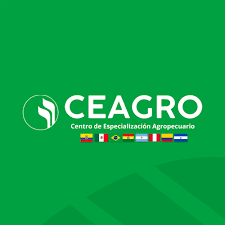 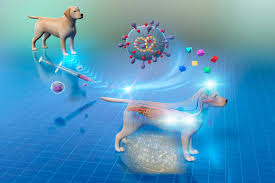 CONCEPTOS BASICOS DE GENETICA Y HERENCIA DE ANIMALES
LA GENETICA ESTUDIA LA HERENCIA Y LA VARIACION DE CARACTERISTICA DE LOS ORGANISMOS, ASI COMO LA TRANSMISION DE INFORMACION GENETICA  DE UNA GENERACION A OTRA.
CURSO: BIOLOGIA -  CEAGRO
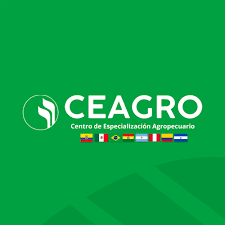 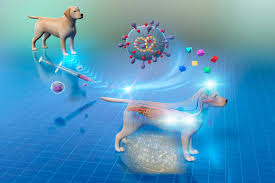 PRINCIPIOS DE FISIOLOGIA ANIMAL
ES LA RAMA DE LA BIOLOGIA QUE SE OCUPA DE ESTUDIAR LAS FUNCIONES Y LOS PROCESOS BIOLOGICOS QUE OCURREN EN LOS ORGANISMOS DE LOS ANIMALES.
CURSO: BIOLOGIA -  CEAGRO
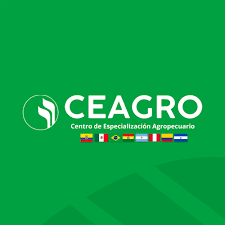 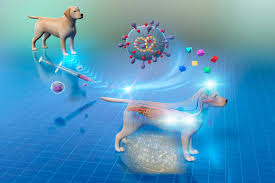 REPRODUCCION Y CICLO DE VIDA DE DIFERENTES ESPECIES ANIMALES
LA REPRODUCCION Y CICLO DE VIDA VARIAN AMPLIAMENTE ENTRE LAS DIFERENTES ESPECIES.
REPRODUCCIÓN ASEXUAL: Bacterias(fisión binaria) y estrellas de mar (capacidad de regenerar y generar individuos completos a partir de una sola parte de su cuerpo).
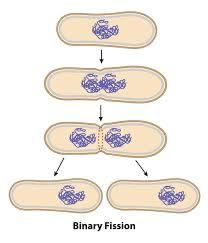 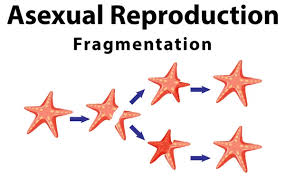 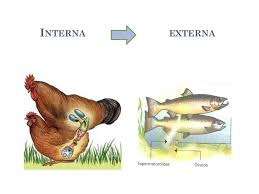 REPRODUCCIÓN SEXUAL: Mamíferos(reproducción sexual interna) y peces (reproducción sexual  externa).
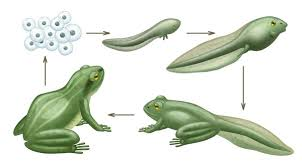 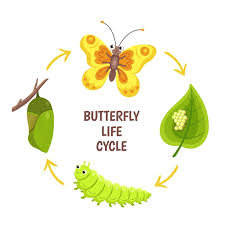 METAMORFOSIS COMPLETA: Insectos(huevo, larva, pupa y adulto) y anfibios (ranas y sapos).
CURSO: BIOLOGIA -  CEAGRO
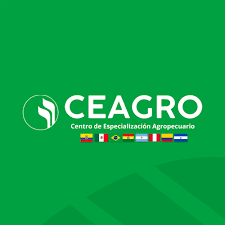 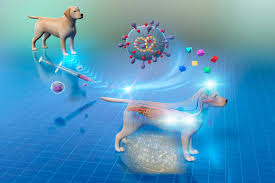 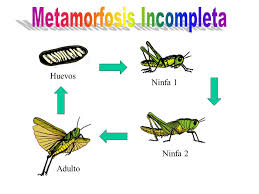 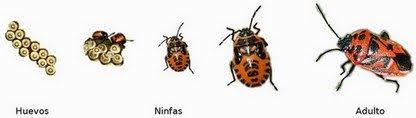 METAMORFOSIS INCOMPLETA: Insectos (huevo, ninfa y adulto), saltamontes y chinches.
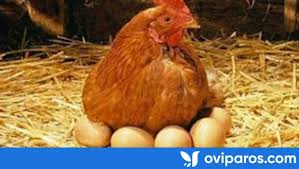 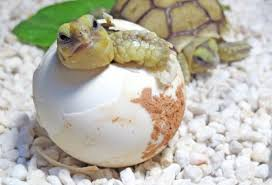 REPRODUCCIÓN OVÍPARA:  Aves y reptiles.
REPRODUCCIÓN VIVÍPARA: Mamíferos placentarios como los humanos, perros y gatos
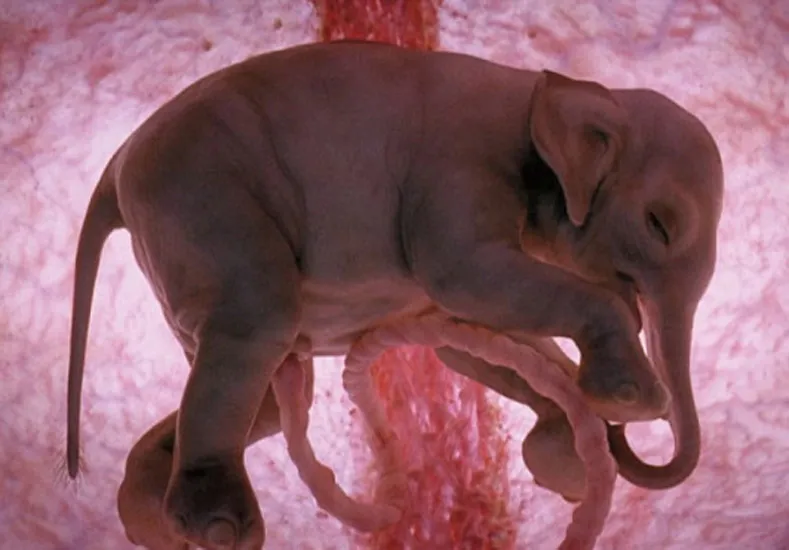 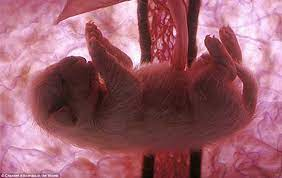 CURSO: BIOLOGIA -  CEAGRO
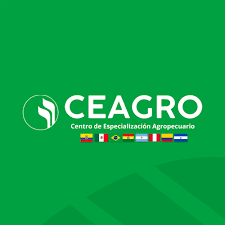 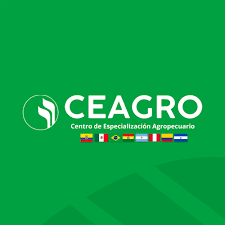 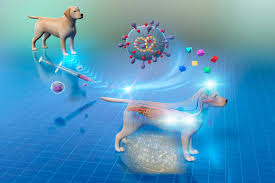 BIODIVERSIDAD Y CLASIFICACION DE LOS PRINCIPALES GRUPOS ANIMALES
SE REFIERE A LA VARIEDAD DE FORMAS DE VIDA PRESENTES EN LA TIERRA Y LOS ANIMALES SE AGRUPAN EN CATEGORÍAS JERÁRQUICAS BASADAS EN SUS CARACTERÍSTICAS .
CURSO: BIOLOGIA -  CEAGRO
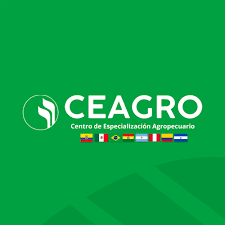 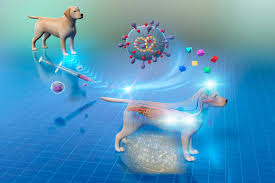 CURSO: BIOLOGIA -  CEAGRO
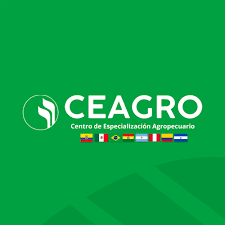 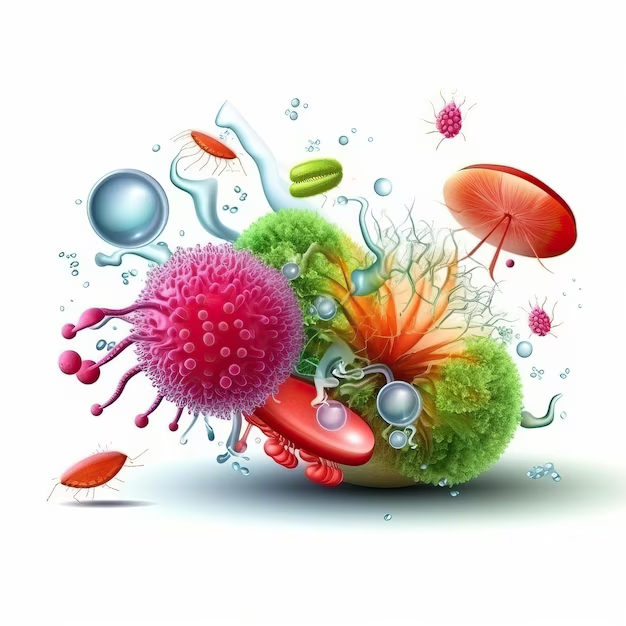 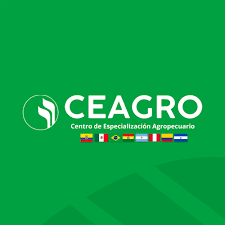 MUCHAS GRACIAS …......
¿PREGUNTAS?